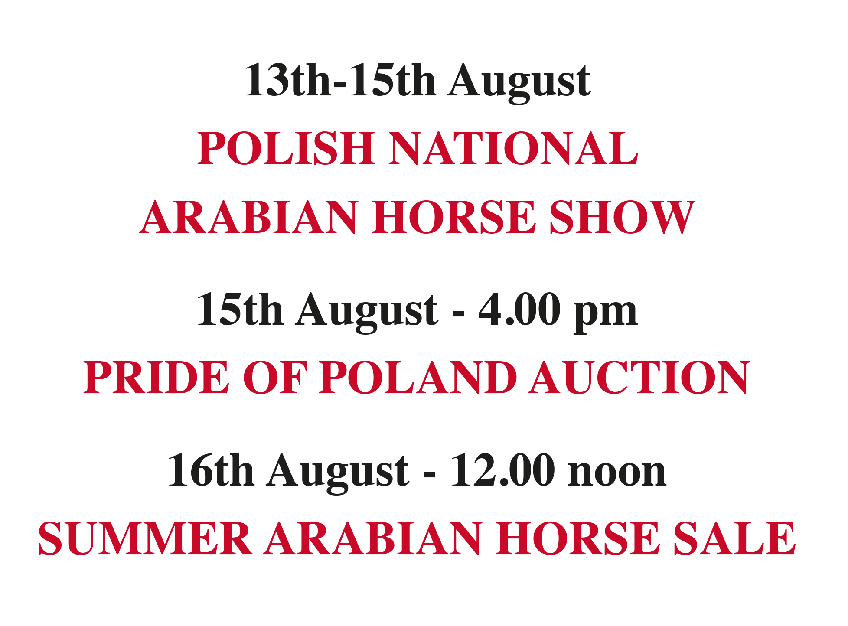 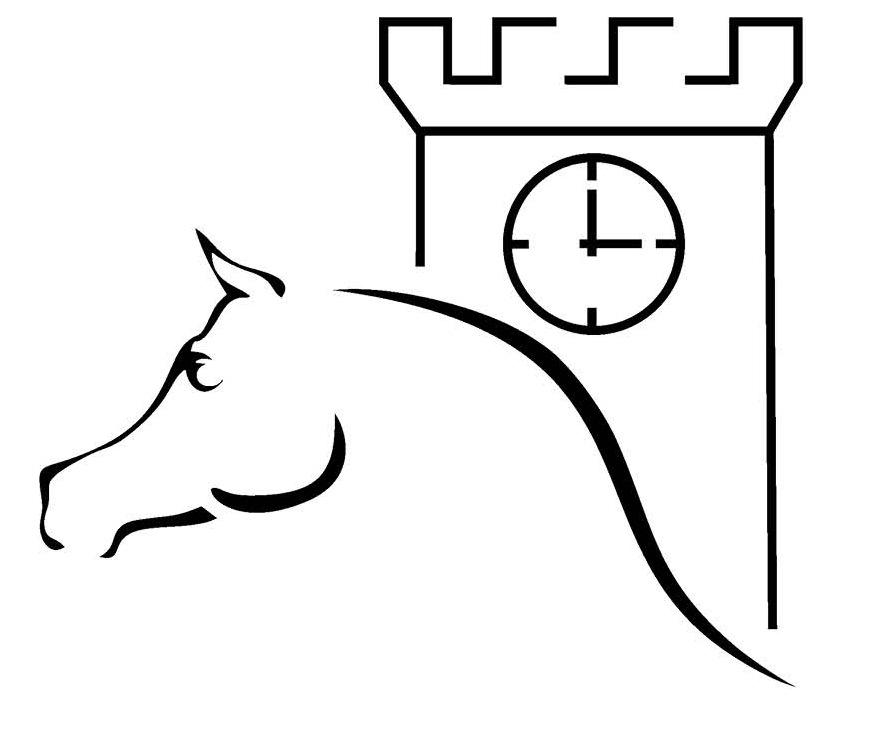 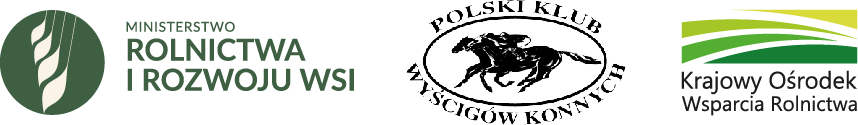 NARODOWY POKAZ KONI ARABSKICH 
	       Janów Podlaski 13-15 sierpnia 2021 
  52 Aukcja koni „Pride of Poland” 15.08.2021
  „Letnia aukcja koni” 16.08.2021
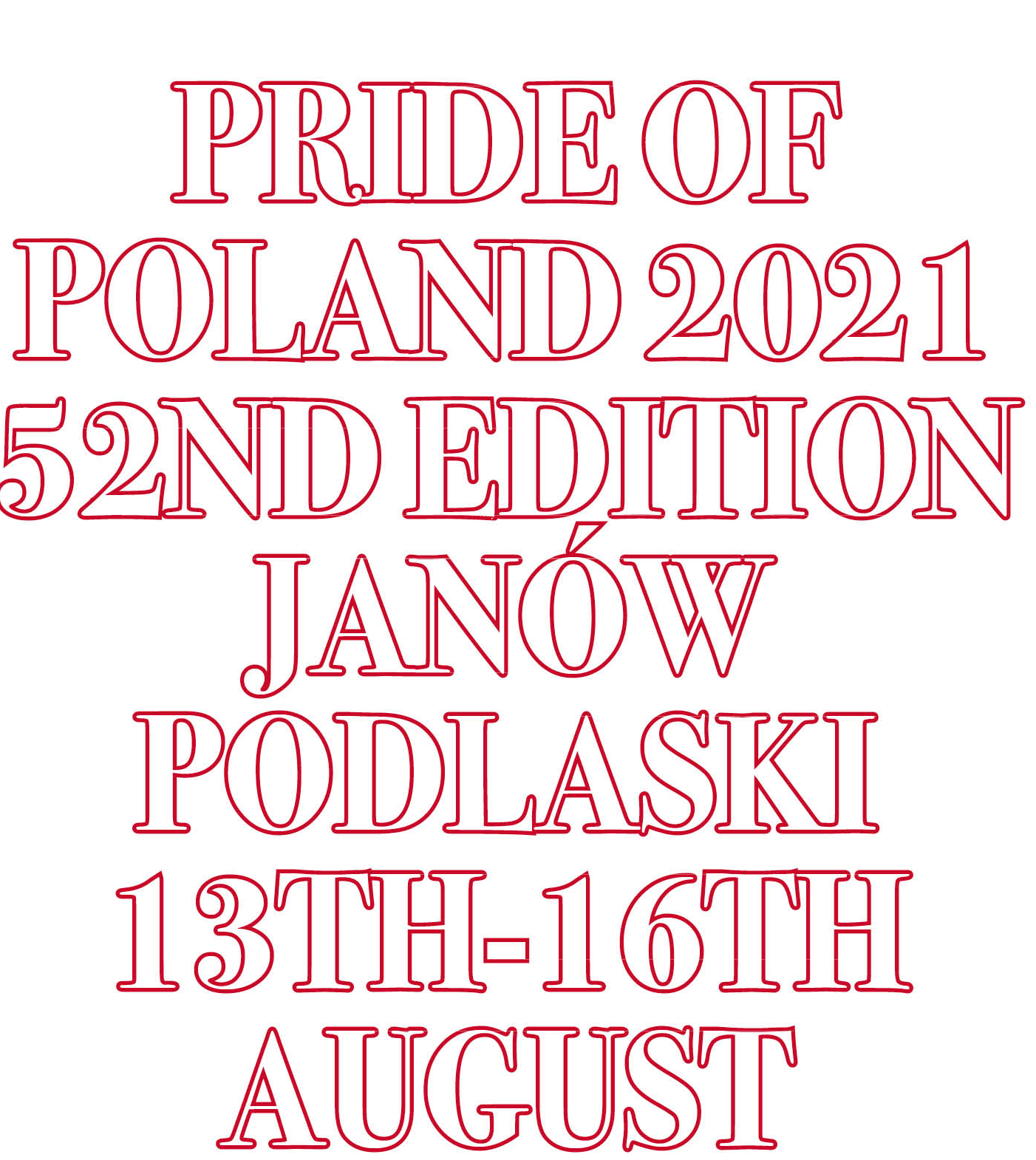 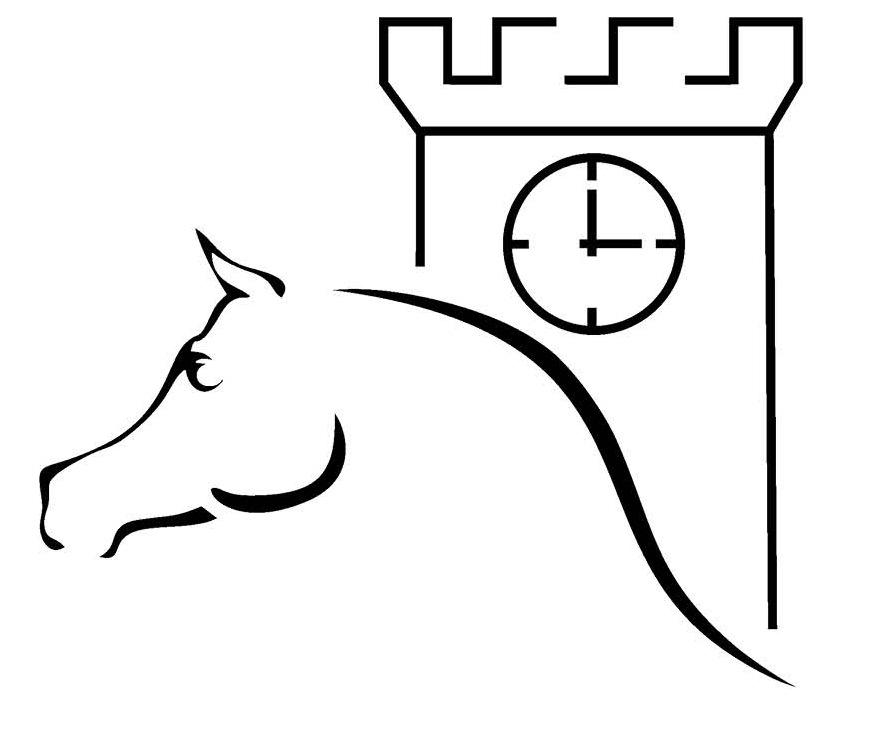 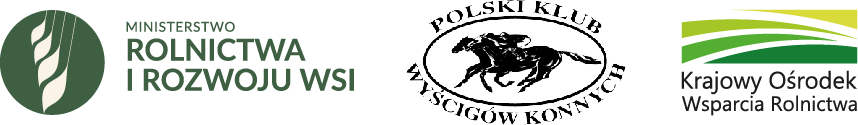 SKŁAD DELEGACJI OFICJALNEJ 
NARODOWY POKAZ KONI ARABSKICH 2021
SĘDZIOWIE POKAZU:
CHRISTINE JAMAR ( BELGIUM)
EIAD SAFADY (HOLLAND)
CEDES BAKKER (HOLLAND)
DR FRANCESCO SANTORO (ITALY)
ERIC GEAR (FRANCE)
KATHLEEN OLSSON ( SWEDEN)
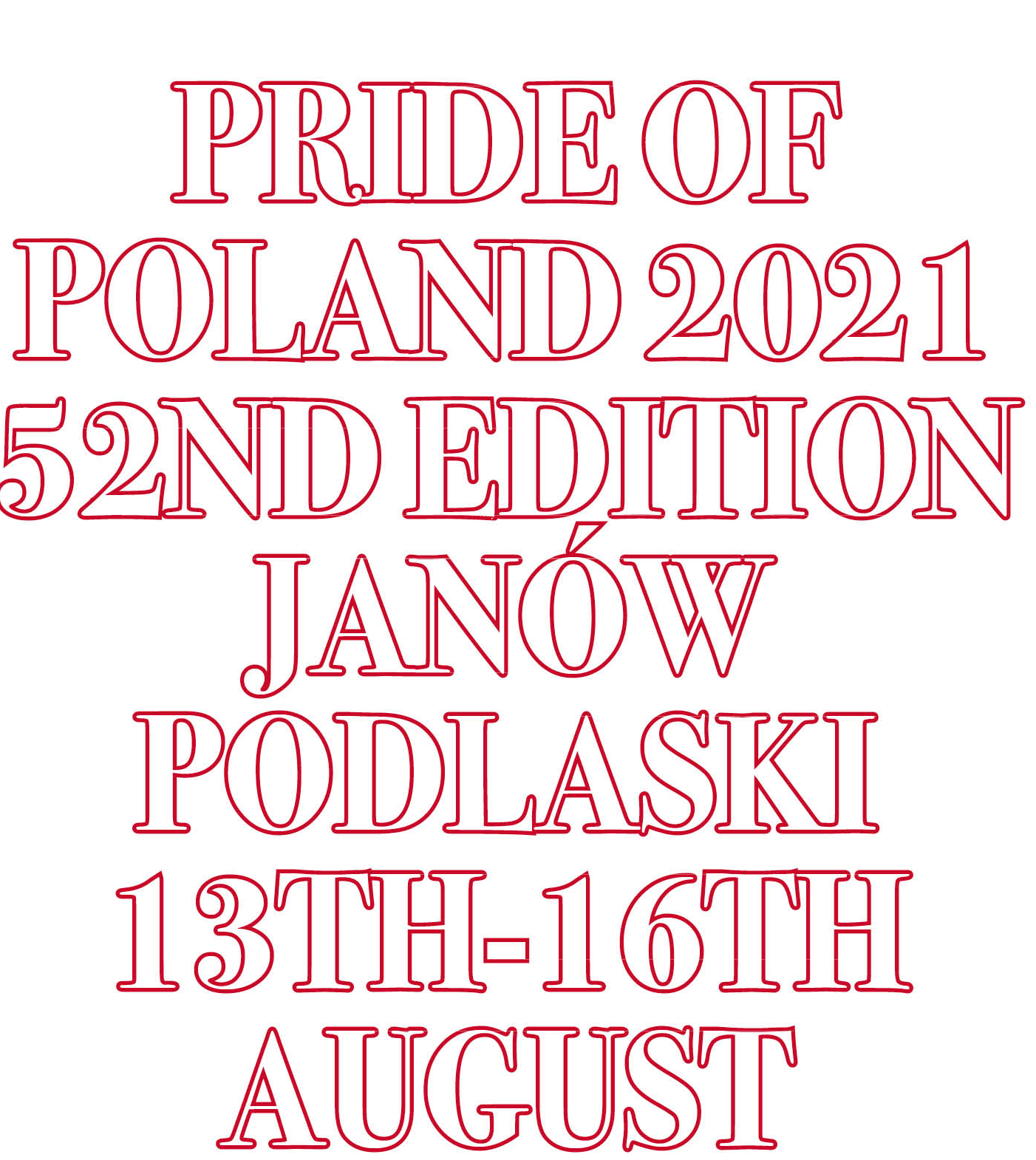 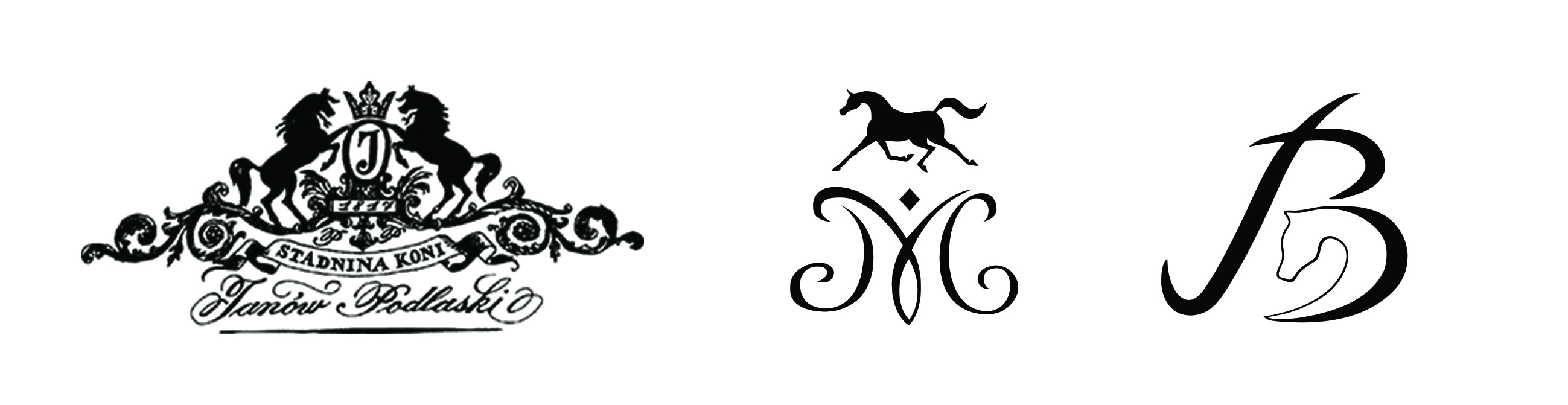 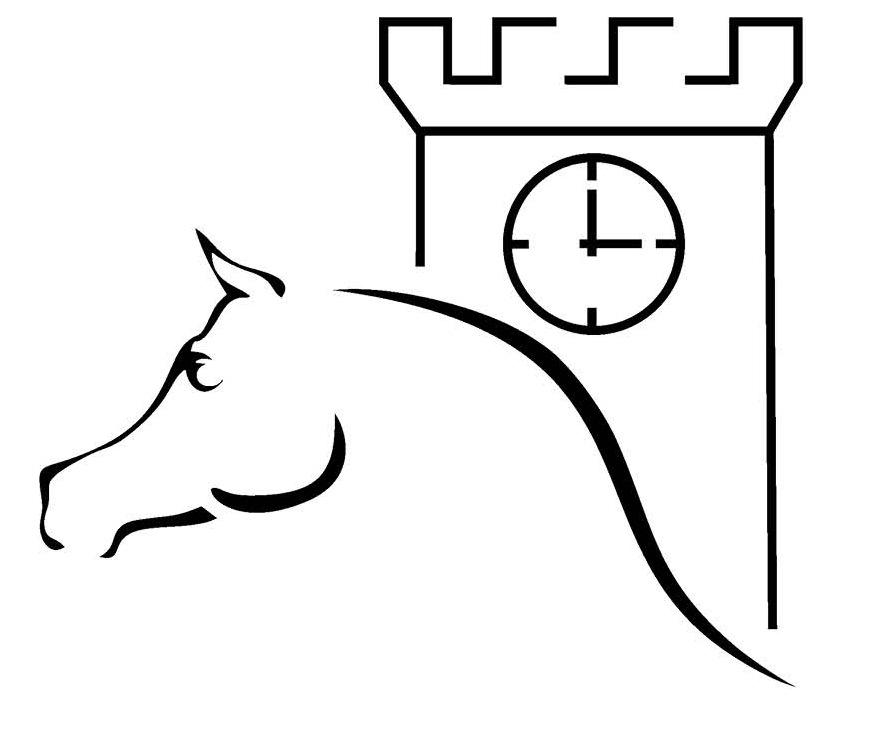 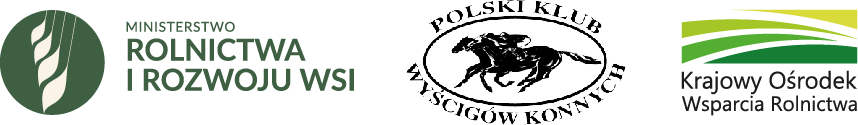 SKŁAD DELEGACJI OFICJALNEJ 
NARODOWY POKAZ KONI ARABSKICH 2021
KOMISJA DYSCYPLINARNA:
GIAN PAOLO TEOBALDELLI (ITALY) – lek wet.
VIVIAN D. VAN EERTEN (HOLLAND)
MARCO CAPELLI (ITALY)
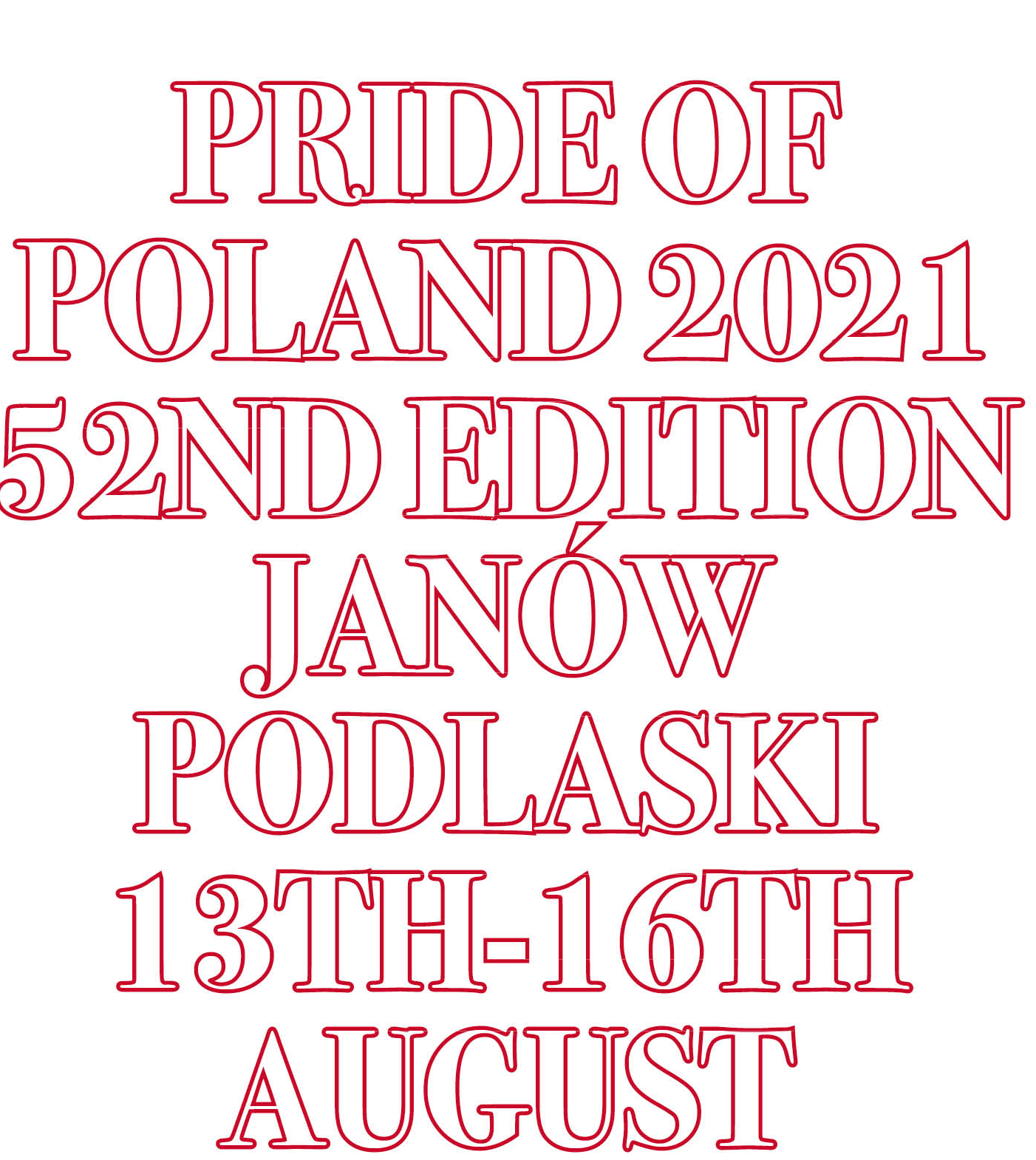 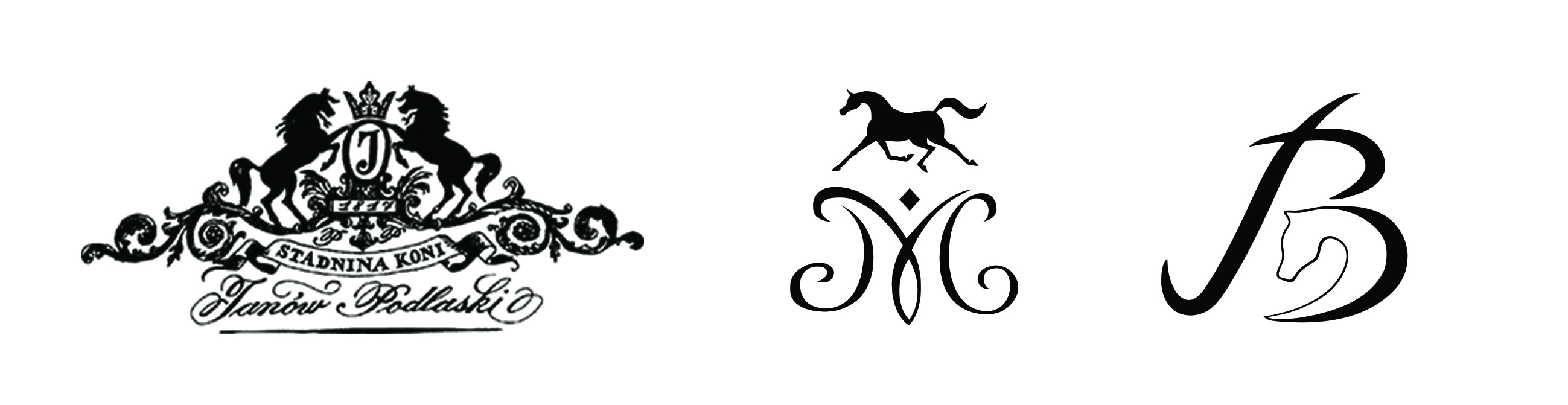 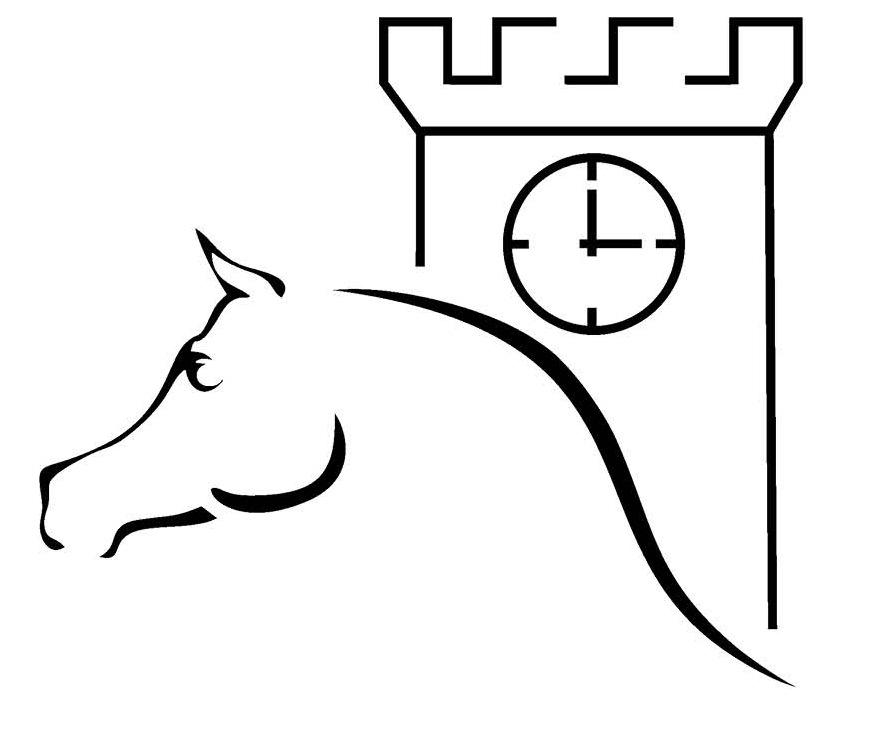 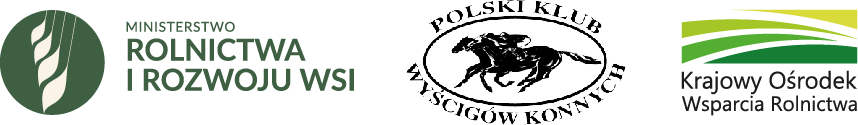 SKŁAD DELEGACJI OFICJALNEJ 
NARODOWY POKAZ KONI ARABSKICH 2021
RING MASTER 
ROBERTO CECCARONI (ITALY)
ALBERTO MANERBA (ITALY)
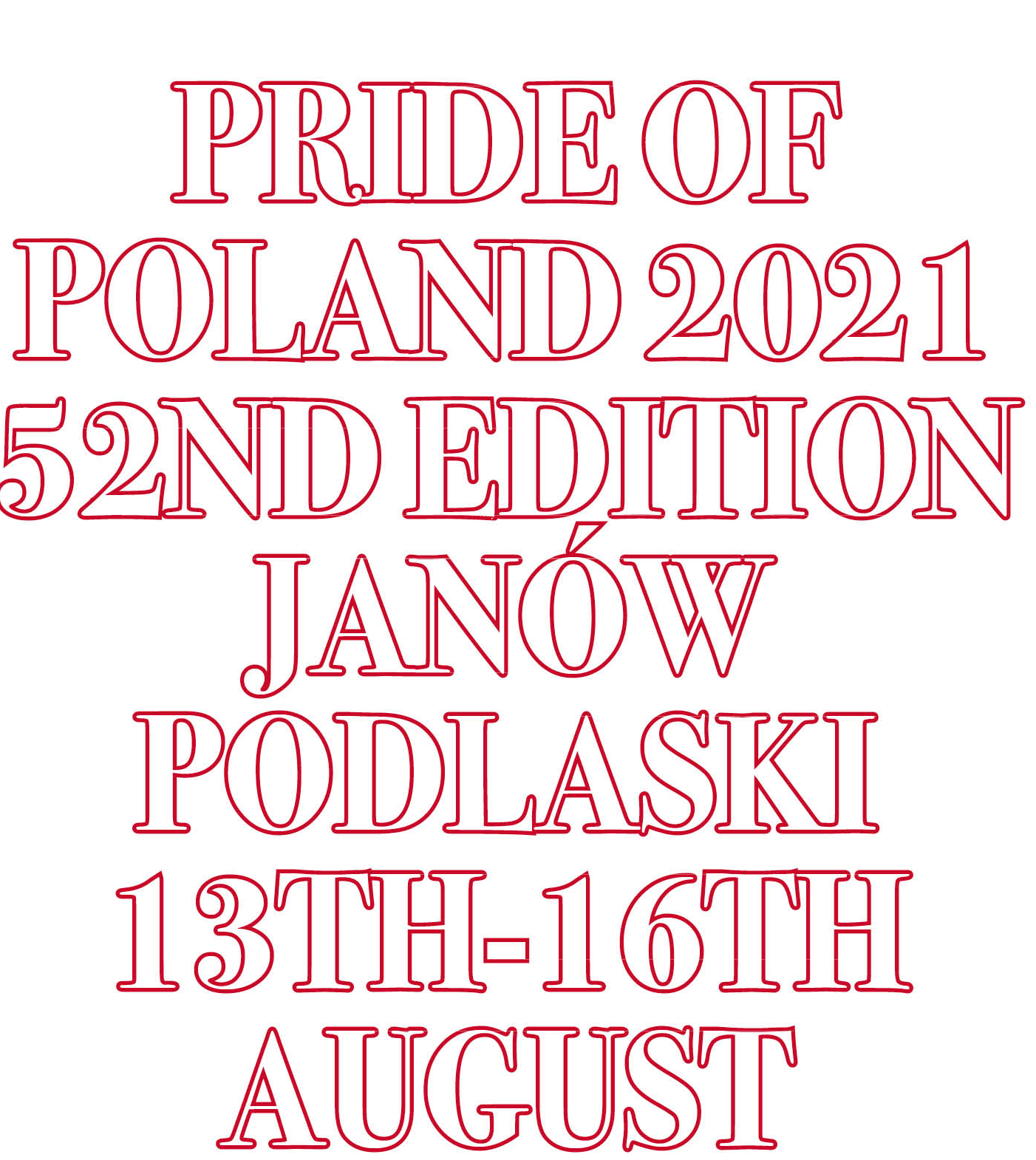 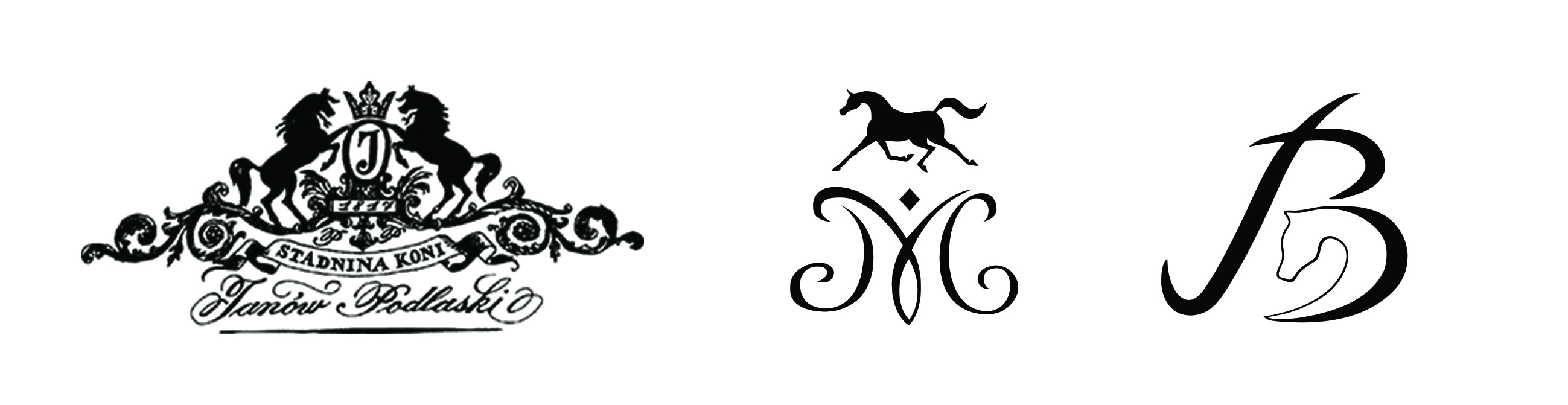 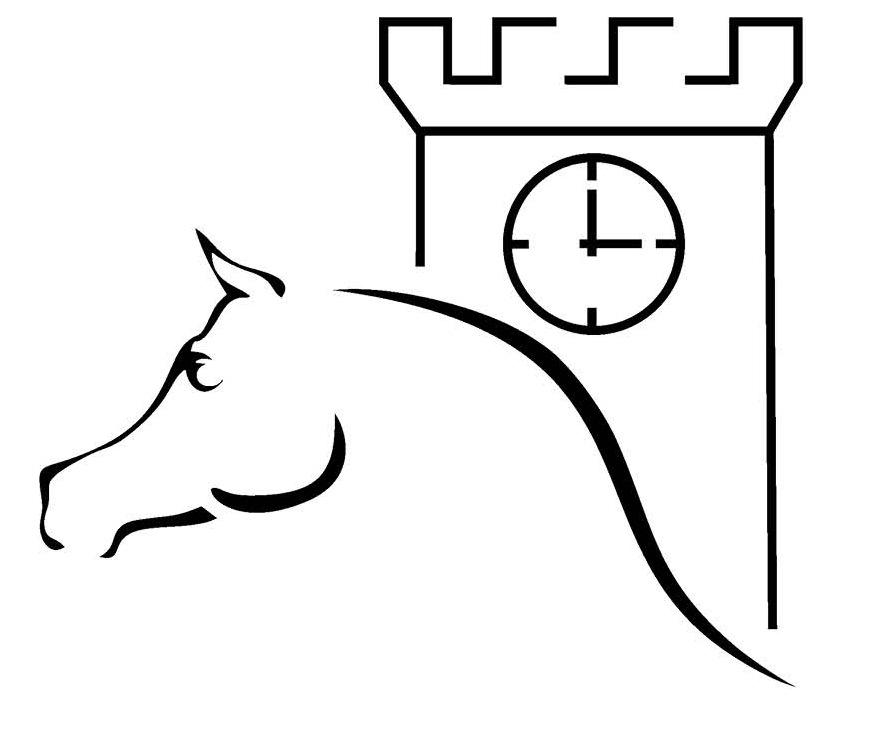 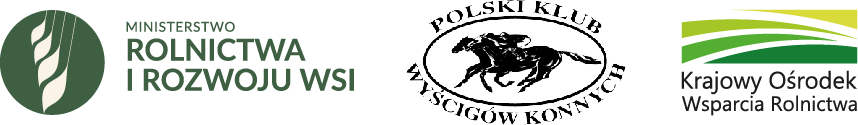 SKŁAD DELEGACJI OFICJALNEJ 
NARODOWY POKAZ KONI ARABSKICH 2021
SPEAKER AND AUCTIONNER 
ERIK BLAAK ( HOLLAND)
MARIUSZ RYTEL (POLSKA)
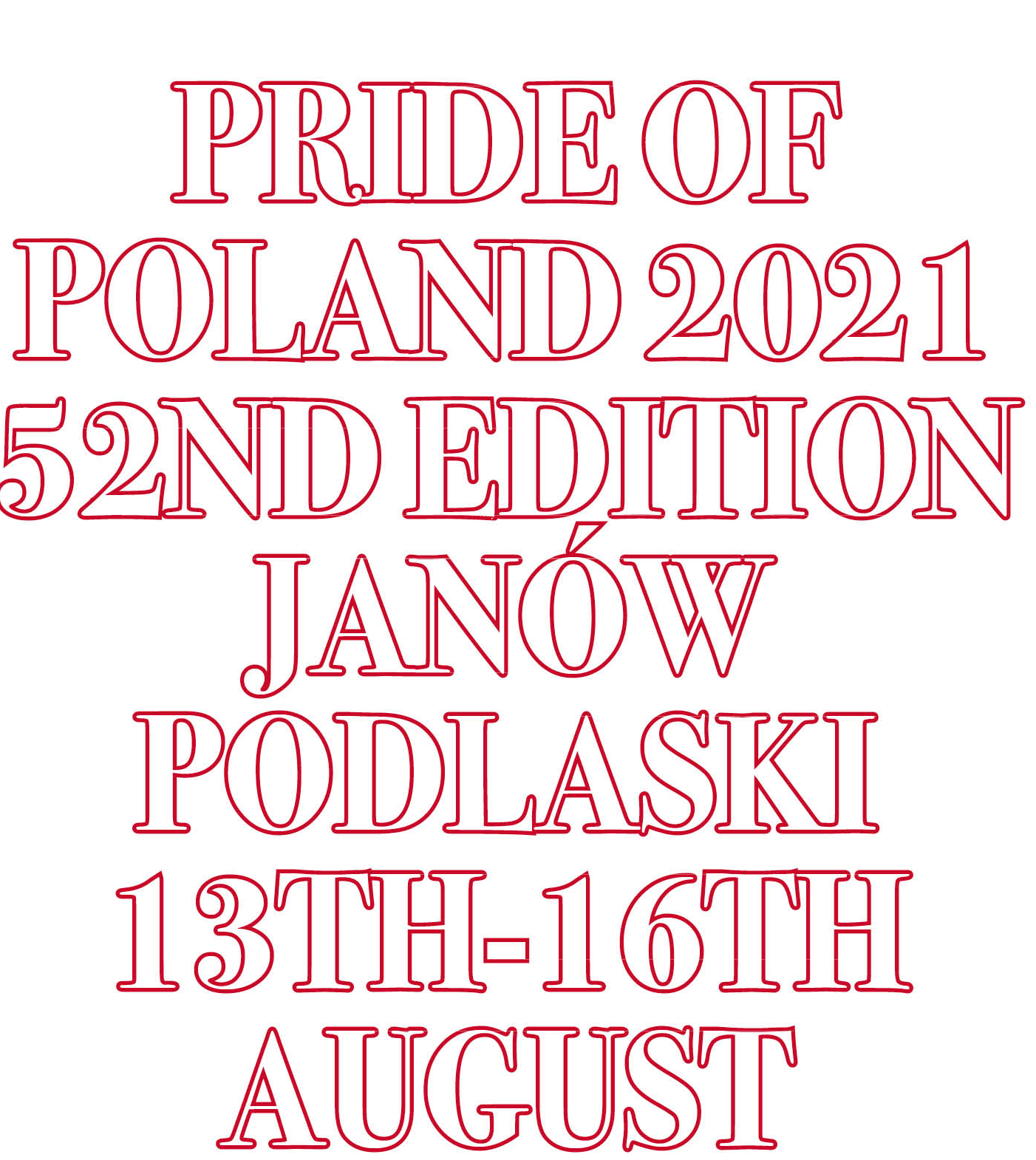 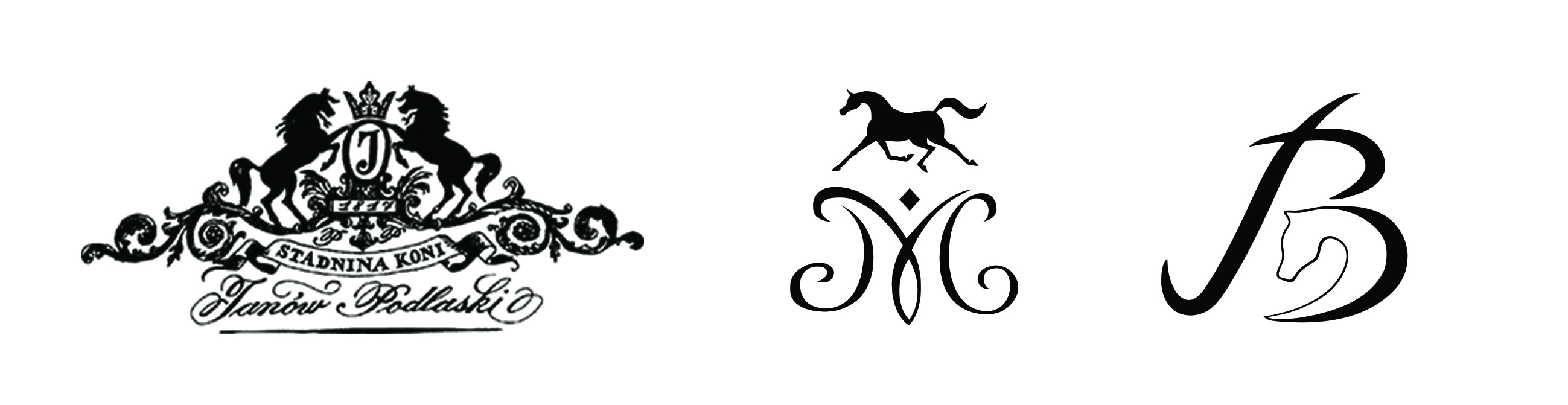 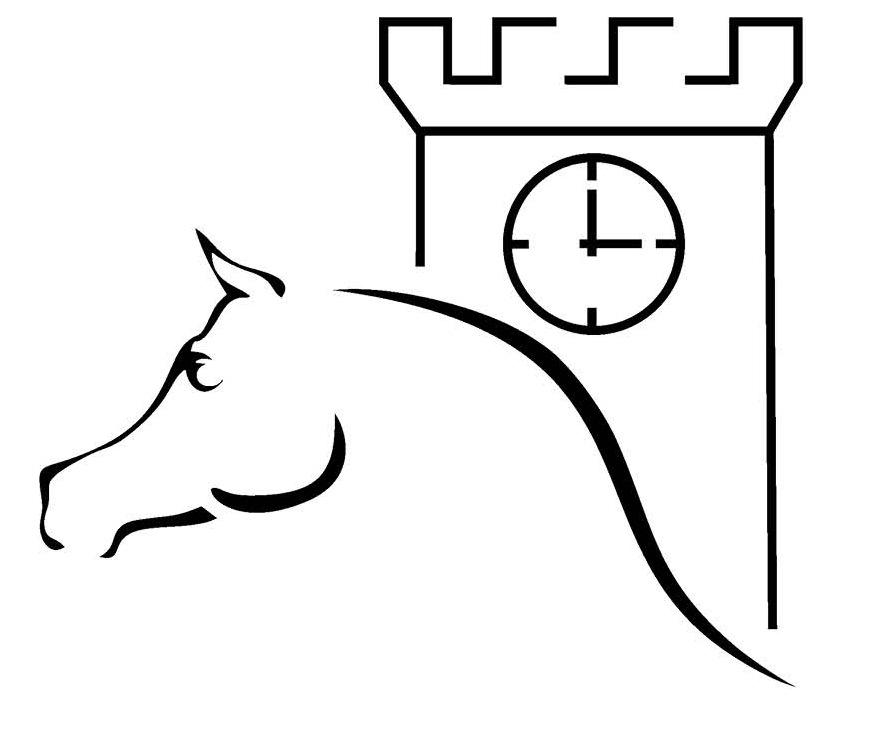 PODSUMOWANIE ZASAD UDZIAŁUW POKAZIE NARODOWYM
Zgłoszenia koni do Pokazu Narodowego 2021 od 19.05.2021 na mail: zgłoszenia@pkwk.org  do dnia 02.07.2021
Wycofanie koni bez kosztowe do dnia 11.07.2021
Koszt zapisu konia – 250 PLN (brutto)
Opłata za boks –  250 PLN +VAT
Każdy właściciel uzyska prawo zakupu 2 zaproszeń do udziału w Pokazie Narodowym w cenie 500 PLN +VAT od osoby 
Chęć dokupienia miejsc dodatkowych należy zgłosić wraz z rejestracją konia jeżeli będzie możliwość zwiększenia ilości miejsc – zostaną one zaoferowane w pierwszej kolejności  hodowcom i właścicielom koni
Wszystkie regulaminy będą dostępne od 19.05.2021 na stronach: www.prideofpoland.com  oraz na stronach stadnin
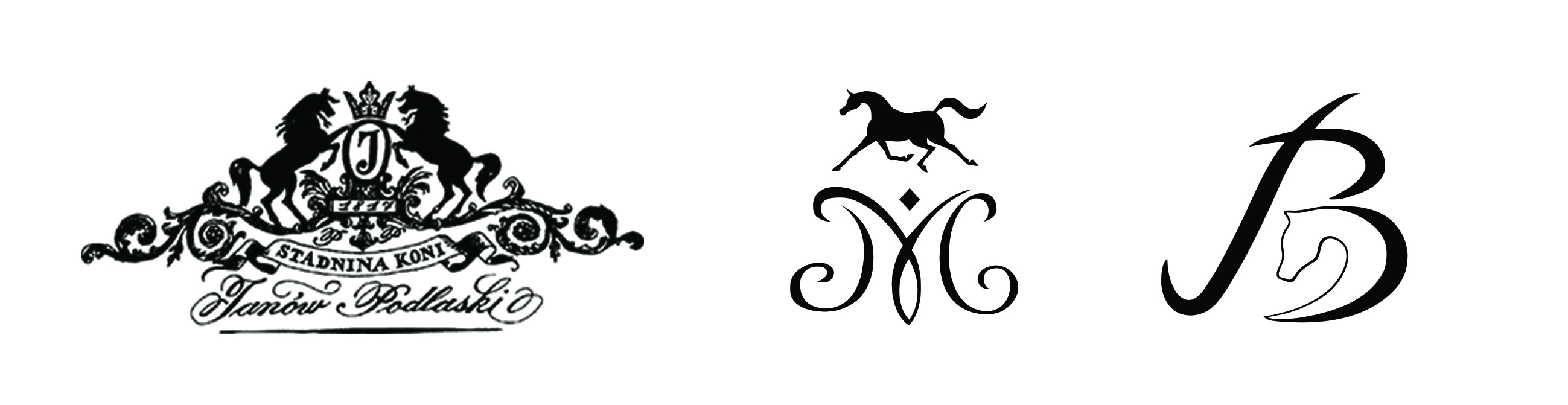 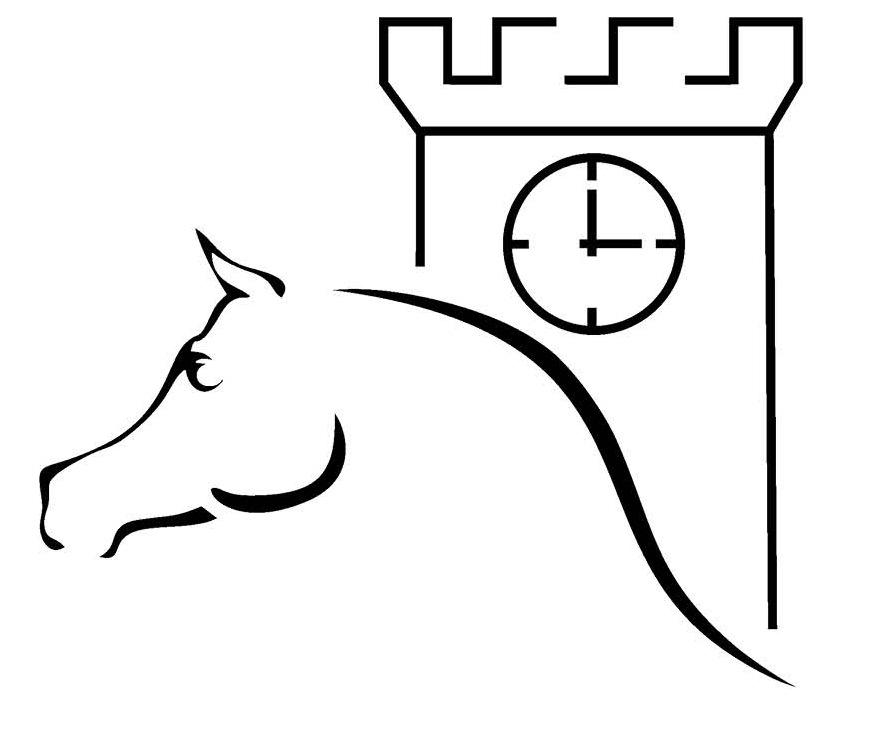 PODSUMOWANIE ZASAD AUKCJI
Zgłoszeń koni należy dokonywać do dnia 18 czerwca 2021 roku. Konie przyjęte do sprzedaży zostaną umieszczone na liście Organizatora która zostanie zamknięta w dniu 22 czerwca 2021 roku. 
Koszt wpisowego dla koni przyjętych na Aukcje wynosi 3.500 PLN (plus VAT 23%) od jednego zakwalifikowanego konia do Aukcji. Cena obejmuje dwa miejsca VIP podczas obydwu Aukcji.
Brak wpłaty wpisowego do dnia 2 lipca 2021 roku będzie skutkować wykreśleniem konia z listy aukcyjnej.
Na aukcję  „Pride of Poland” zostaną zakwalifikowane konie, które w swoich dotychczasowych udziałach w pokazach zakwalifikowały się minimum do pierwszej piątki w danej klasie.
Zakwalifikowanie konia/koni do Aukcji Pride of Poland lub Aukcji Summer Sale upoważnia właściciela konia/koni w ramach wpisowego do uzyskania maksymalnie 2 (dwóch) miejsc na Aukcję (w cenie wpisowego), niezależnie od ilości zakwalifikowanych koni danego właściciela do którejkolwiek z Aukcji.
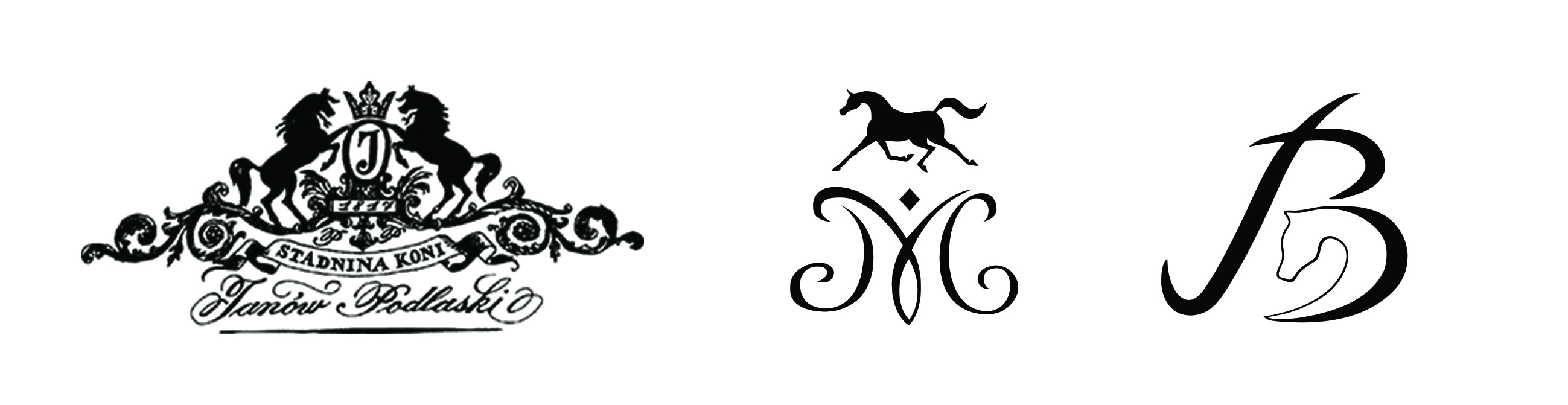 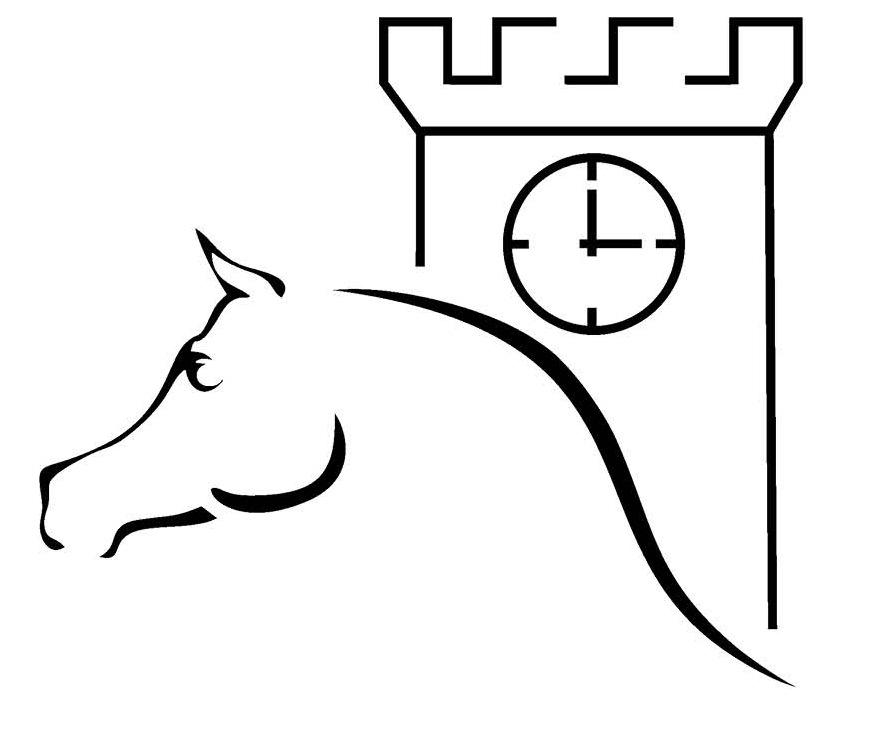 PODSUMOWANIE ZASAD AUKCJI
W przypadku utrzymującego się w okresie odbywania Aukcji zagrożenia epidemiologicznego z powodu COVID-19, Organizator zastrzega sobie prawo do wprowadzenia zmian odnośnie do liczby uczestników biorących udział w Aukcji, zgodnie z obowiązującymi przepisami sanitarno-epidemiologicznymi. W przypadku ustania zagrożenia COVID-19, Organizator może podjąć decyzje o zwiększeniu ilości osób uczestniczących w Aukcji. 
Organizator zastrzega możliwość wprowadzenia uzupełnień lub zmian postanowień Regulaminu Zgłaszania Koni nie później jednak niż do dnia 31 lipca 2021 roku stosownymi wytycznymi.   
Niniejsze Warunki Aukcji odnoszą się zarówno do aukcji Pride of Poland odbywającej się w dniu 15 sierpnia 2021 roku, jak i do aukcji Summer Arabian Horse Sale odbywającej się w dniu 16 sierpnia 2021 roku na terenie Stadniny Koni w Janowie Podlaskim, które dalej zwane są łącznie jako „Aukcja” lub „Aukcje”.
Aukcja jest dostępna dla wszystkich koni urodzonych w Polsce i zarejestrowanych w PASB.
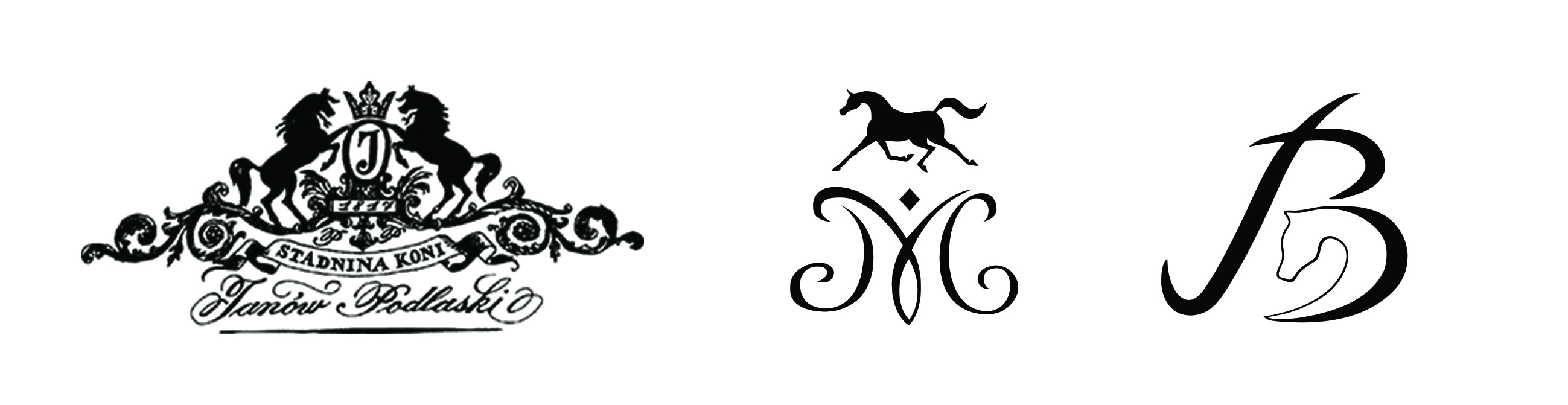 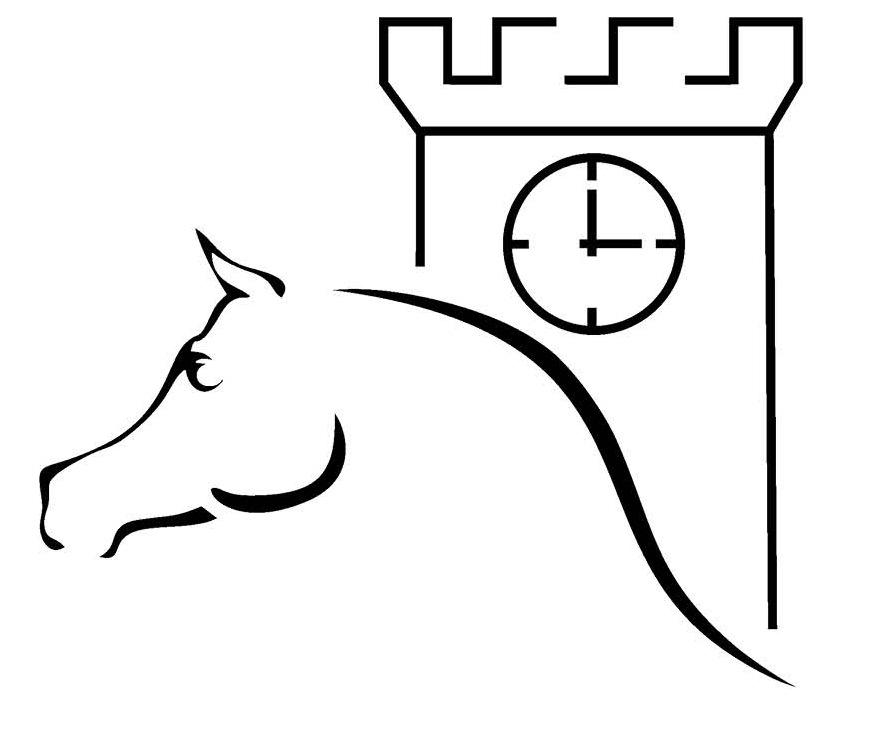 CENY ZAPROSZEŃ I WEJŚCIÓWEK
Oferta VIP LOŻA – oferta dla jednej osobyTEREN ZEWNĘTRZNY I Czempionaty (zgodnie z programem VIP): miejsce przy stoliku, wstęp do strefy VIP (pozostałe miejsca przy stoliku rozdysponowuje Organizator)
	1 200,00 PLN netto*	piątek – niedziela	(do zakończenia czempionatów) 	Friday – Sunday 
Oferta VIP LOŻA – oferta dla jednej osobyPride Of Poland i Summer Sale (zgodnie z programem VIP): miejsce przy stoliku – 1x , wstęp do strefy VIP – 1x (pozostałe miejsca przy stoliku rozdysponowuje Organizator)
	800,00 PLN netto*	niedziela sesja popołudniowa – poniedziałek	Sunday Afternoon – Monday Morning
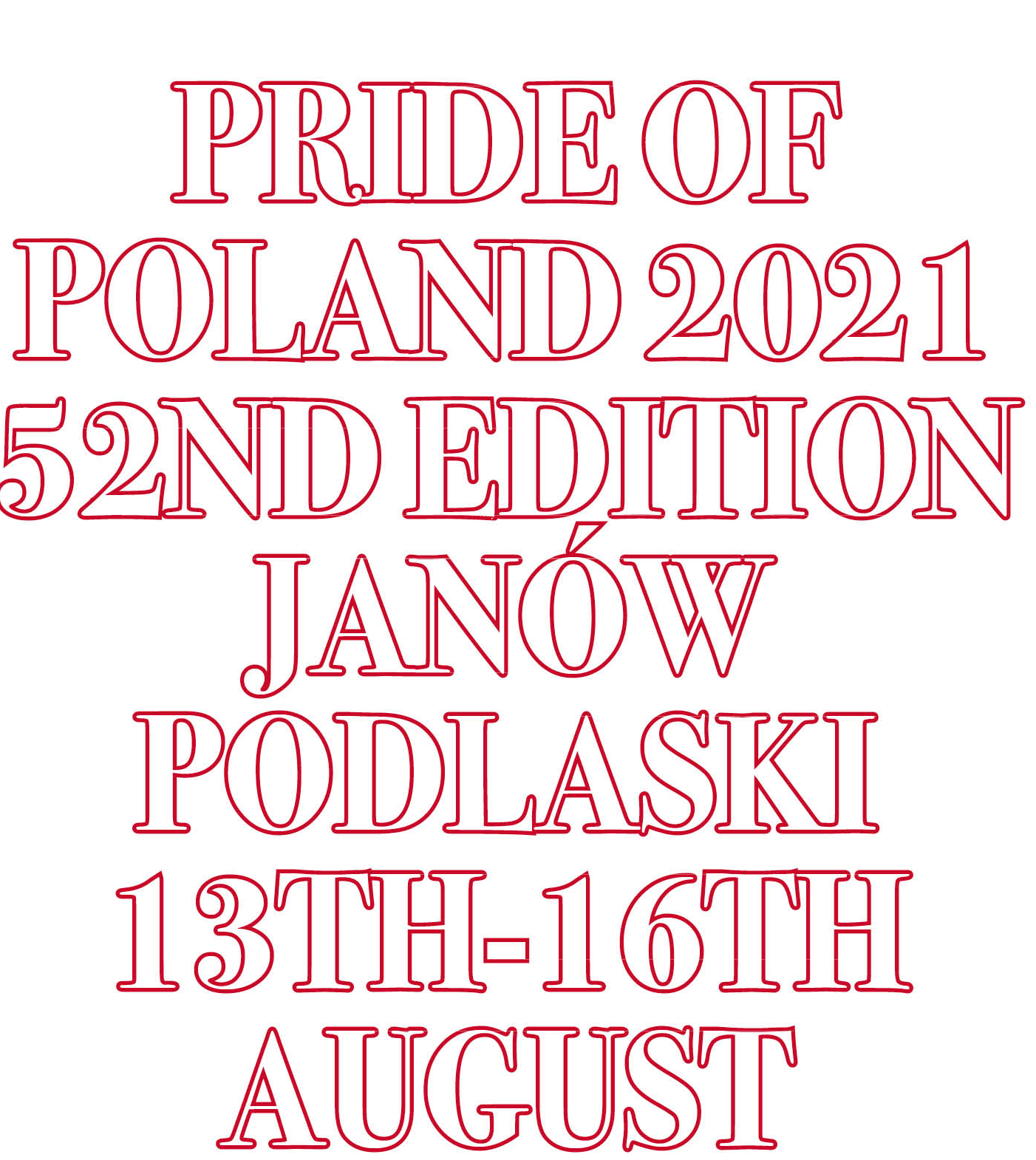 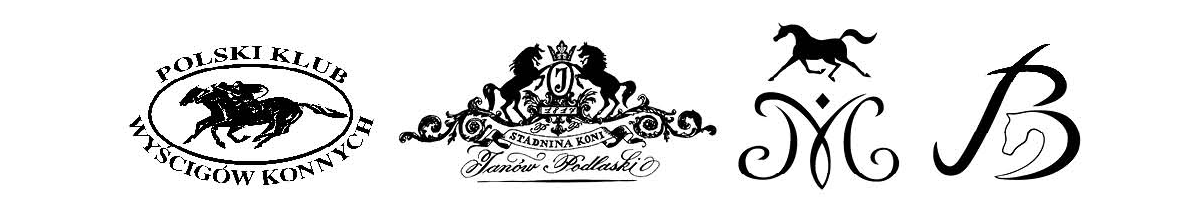 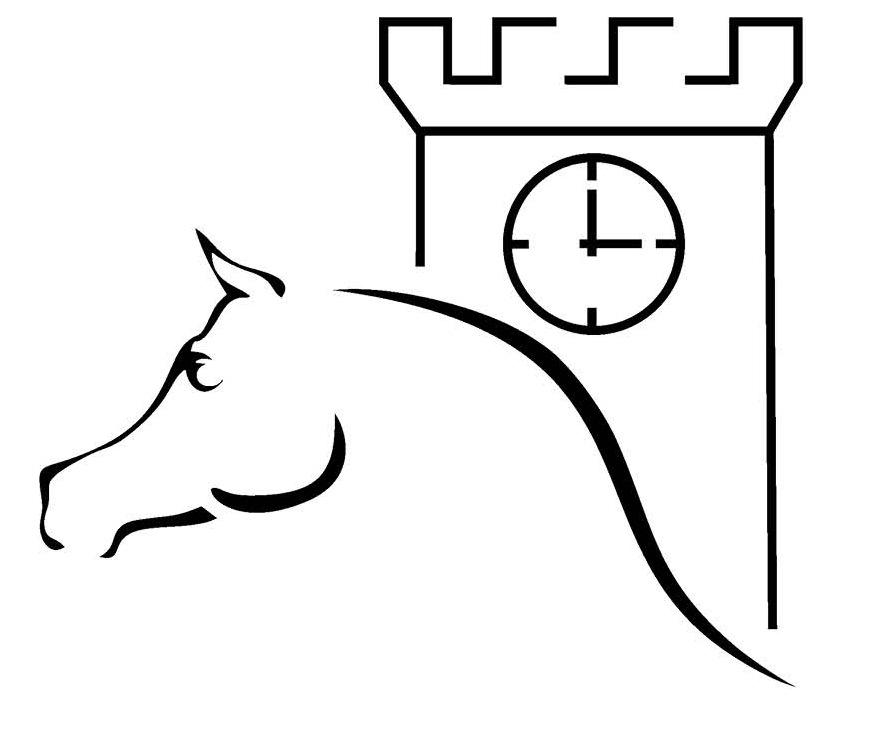 CENY ZAPROSZEŃ I WEJŚCIÓWEK
OFERTA VIP LOŻA – karnet na całe wydarzenie, dla jednej osoby (zgodnie z programem VIP): miejsce przy stoliku, wstęp do strefy VIP (pozostałe miejsca przy stoliku rozdysponowuje Organizator)
2 000,00 PLN netto*piątek – poniedziałekFriday – Monday
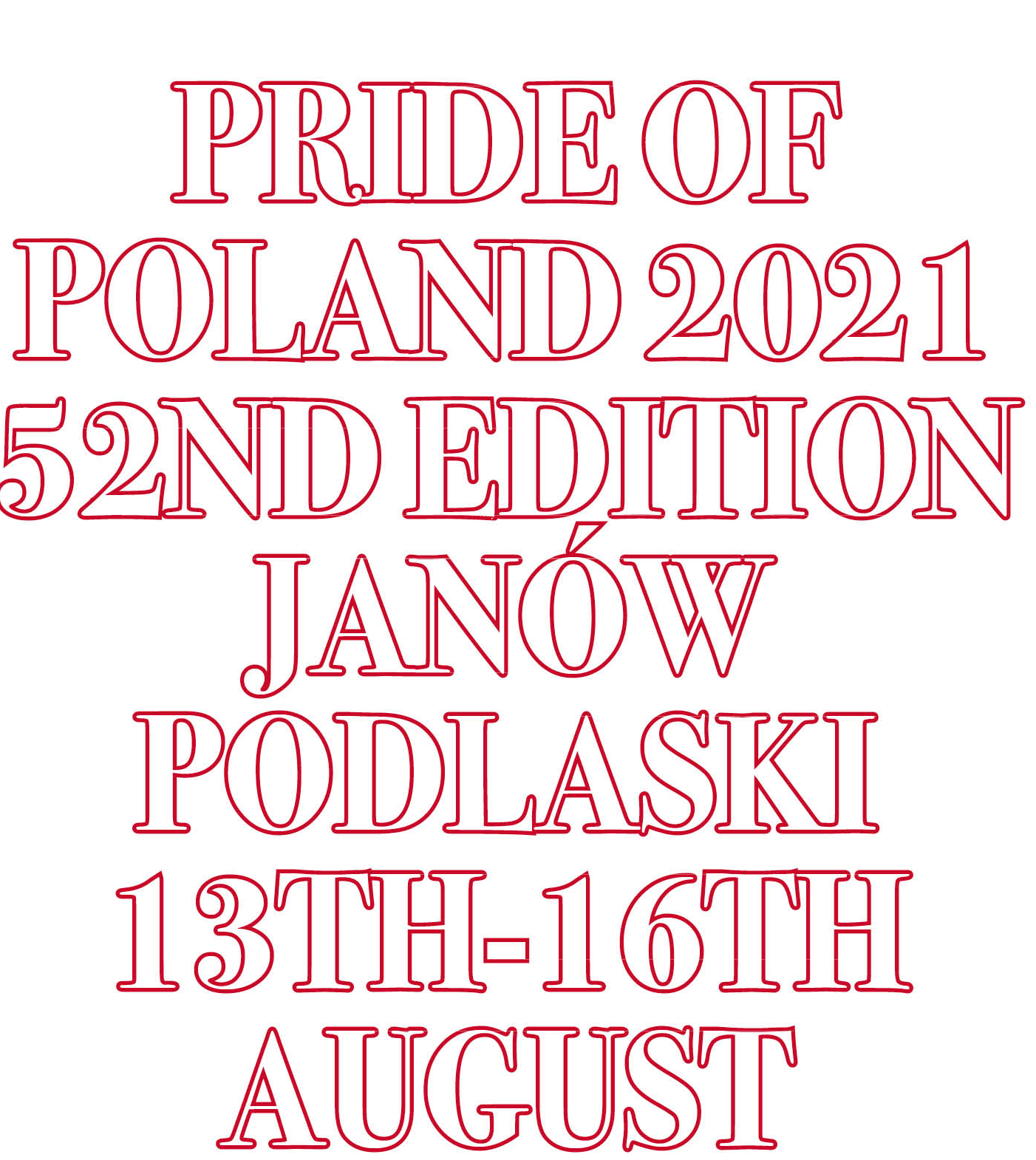 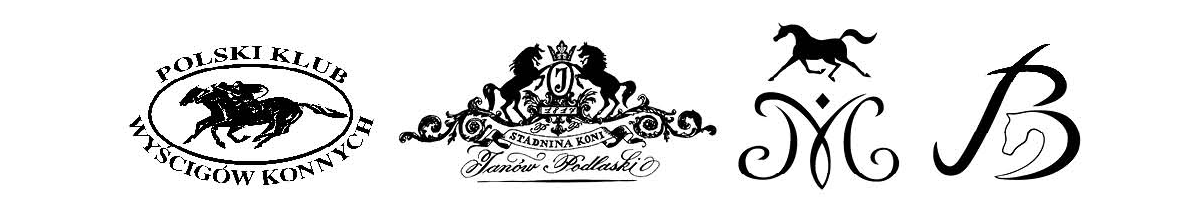 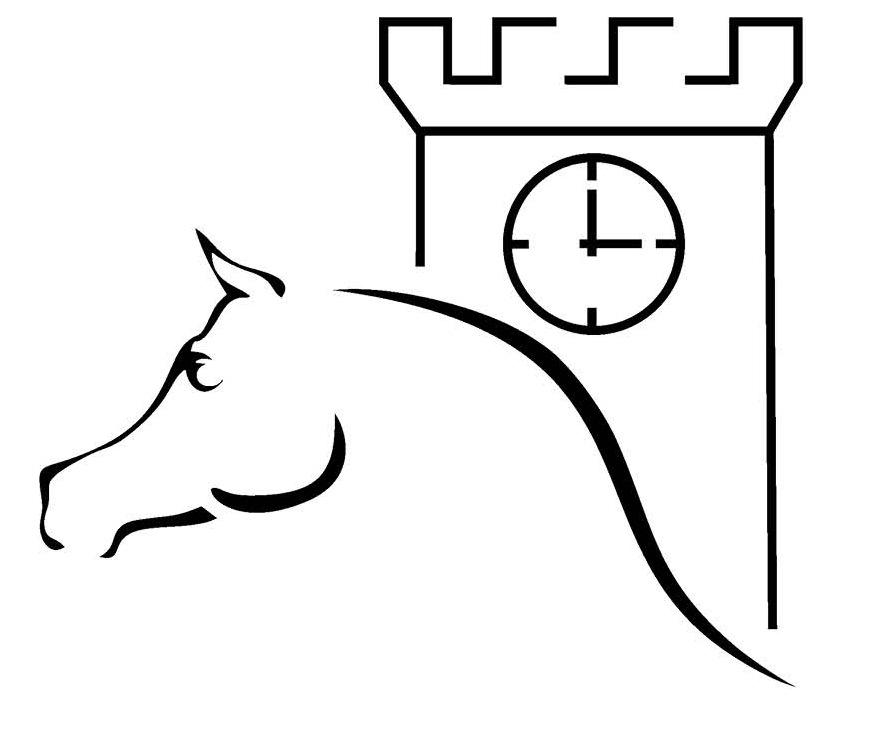 CENY ZAPROSZEŃ I WEJŚCIÓWEK
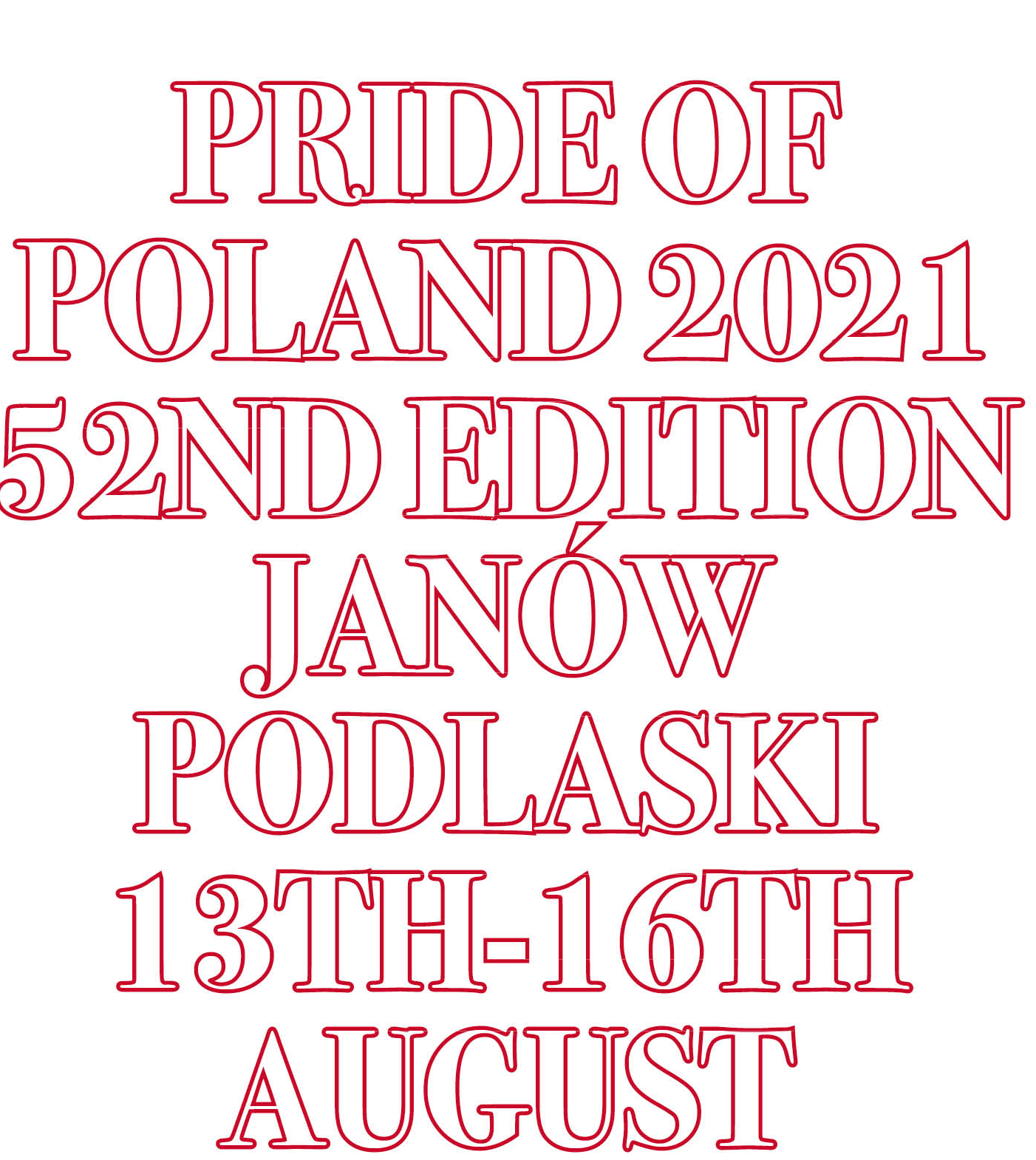 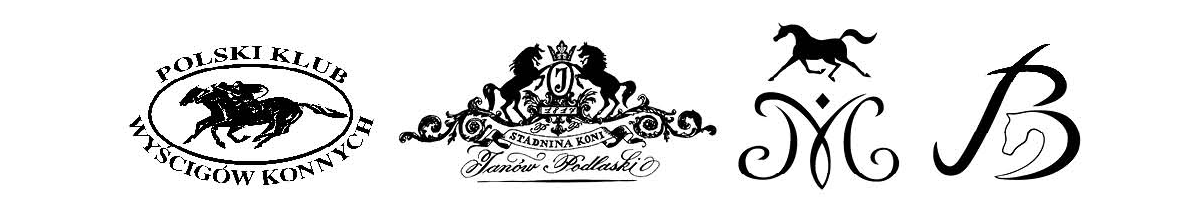 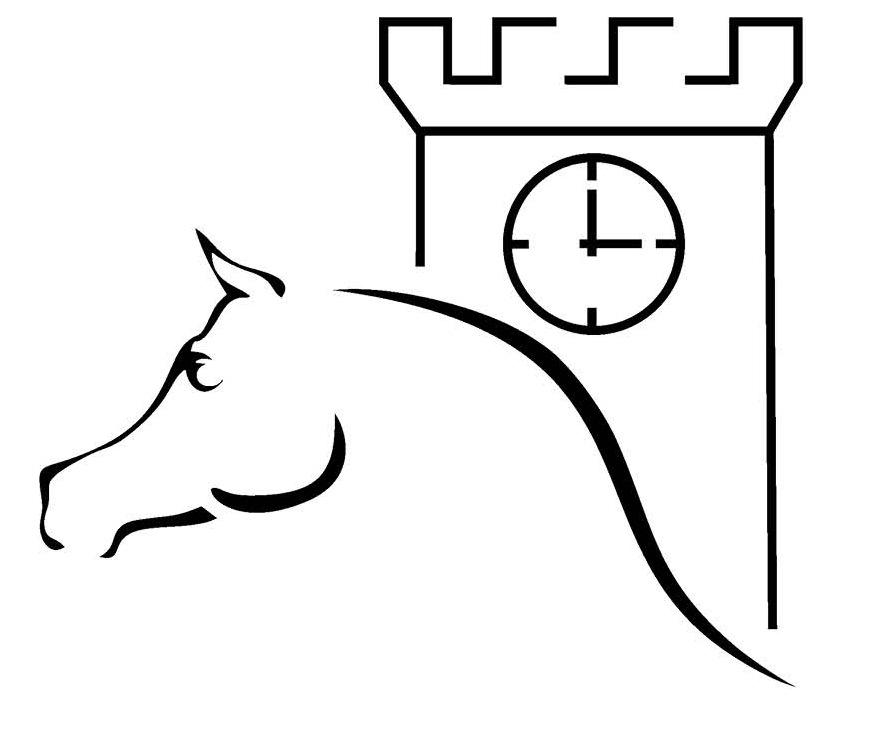 Ograniczenia Covid-19
Akredytacja mediów
Akredytacja przy pomocy formularza ze strony www.prideofpoland.com
Regulamin akredytacji zostanie umieszczony  na stronie www.prideofpoland.com
W związku ze stanem ograniczeń epidemiologicznych prosimy o możliwie szybką akredytację. 
Ograniczenia ilościowe 
Maksymalnie 4 osoby w ekipie telewizyjnej; 	
maksymalnie  2 osoby w ekipie radiowej; 
po 1 osobie z prasy i mediów elektronicznych  
(max. 2 osoby przy realizacji materiałów wideo lub zdjęć fotograficznych).
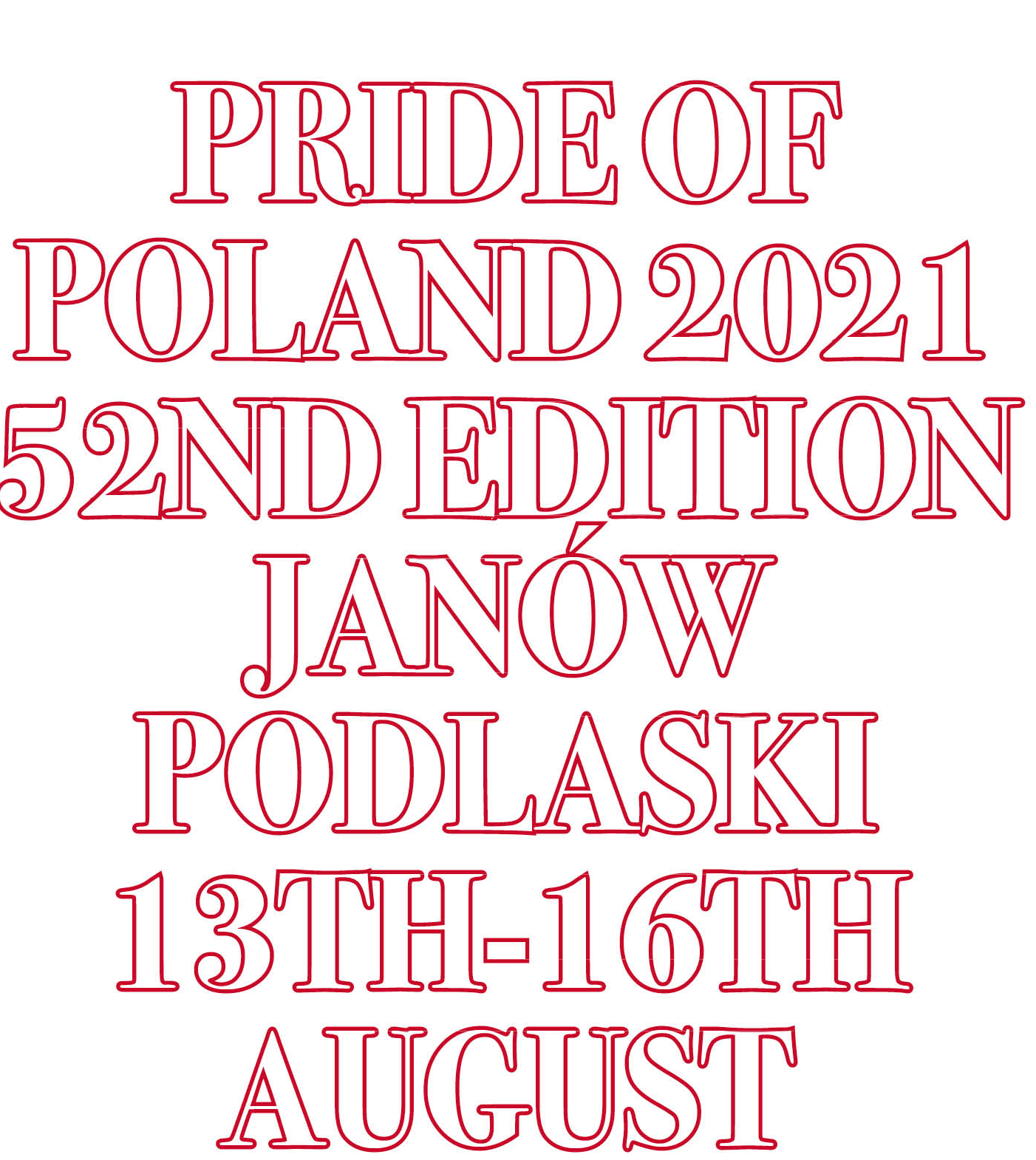 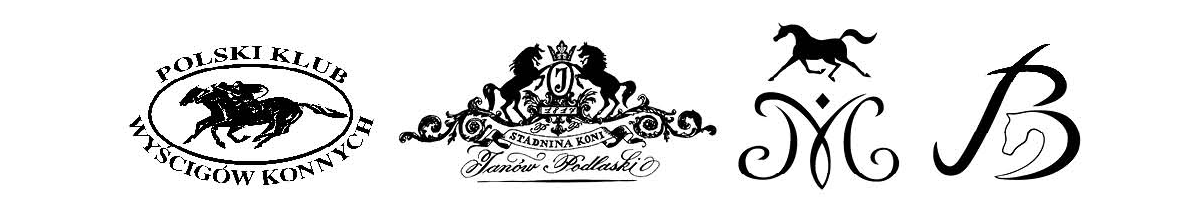 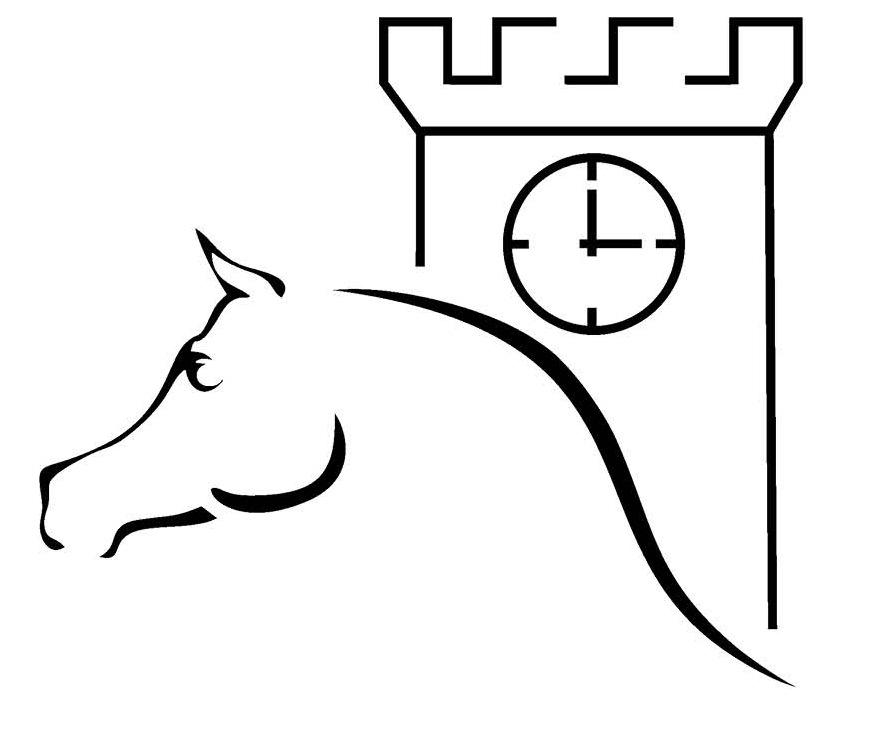 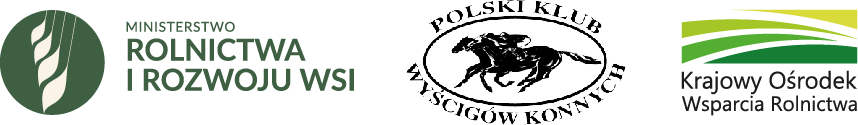 Proponowana lista koni MAŁOPOLSKA HODOWLA ROŚLIN na aukcję „Pride of Poland” i „Summer Sale”

CEFRENA  siwa 2015 Lawrence El Gazal -  Cella po Ekstern
APPIANA siwa 2018 Zundance Jamil – Antja po Lawrence El Gazal
BINELLA siwa 2019 Empire – Bint Ermina po Kabsztad 
PENTARION siwy 2018 Medalion – Pernata po LVA Maximus
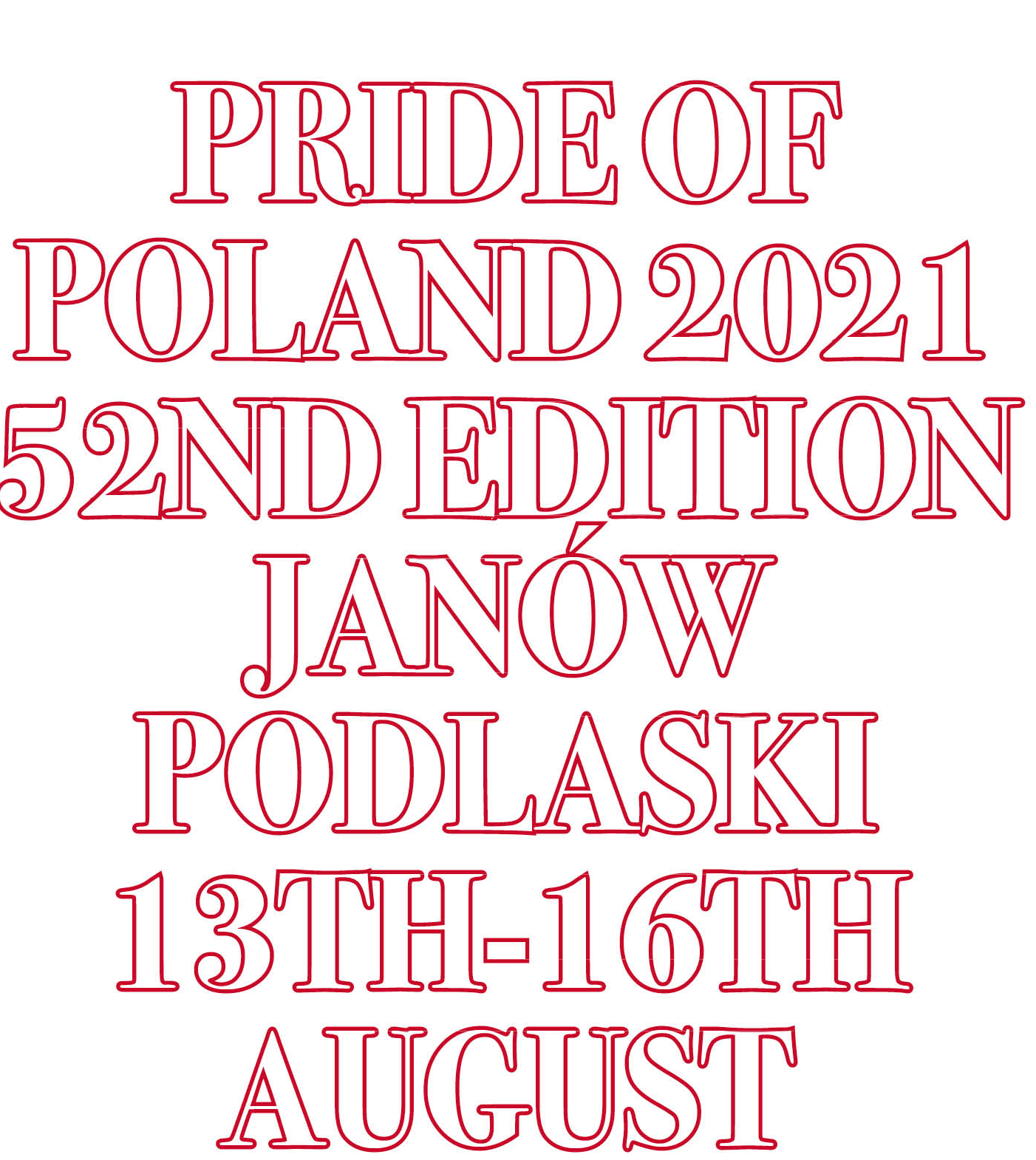 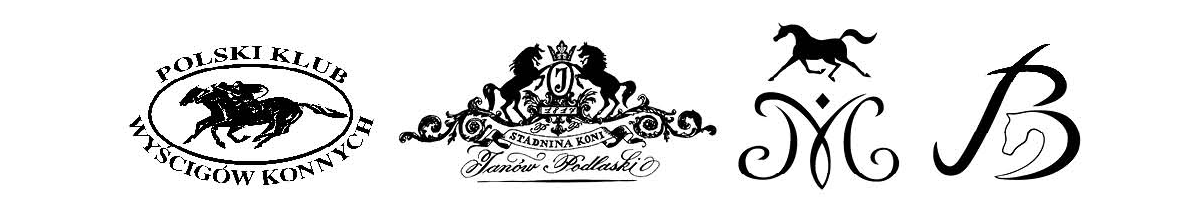 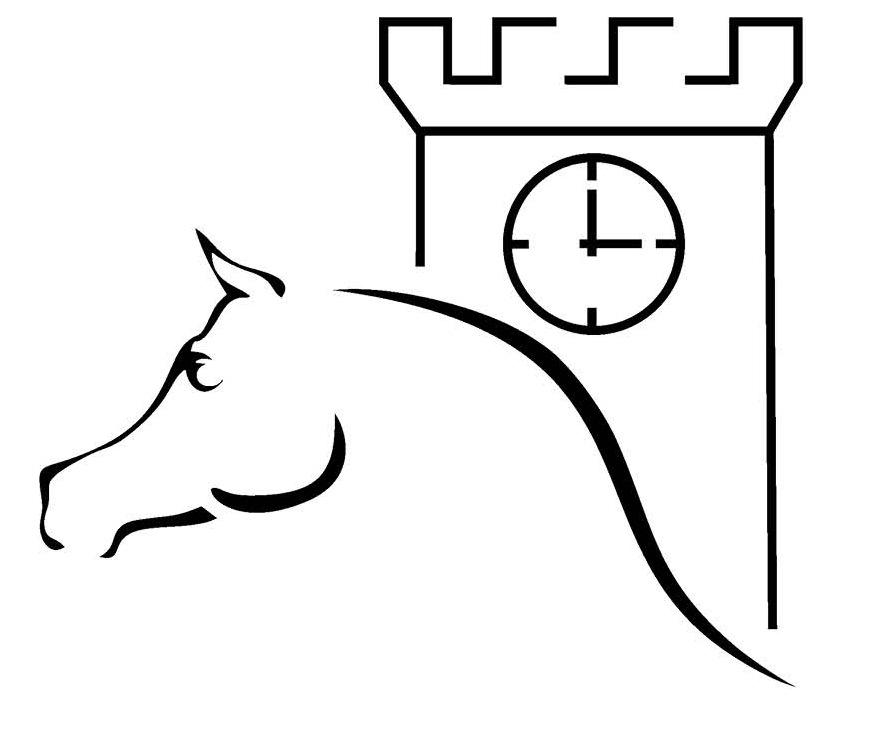 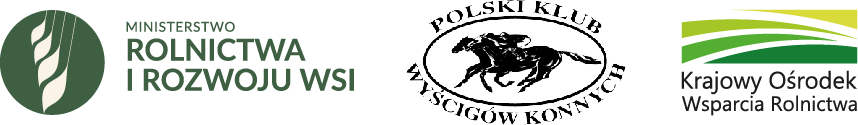 Proponowana lista koni SK Janów Podlaskina aukcję „Pride of Poland” i „Summer Sale”
BIGAMIA  siwa 2005 Ekstern- Barka po Ararat
AMIGA siwa 2005 Piaff- Amra po Eukaliptus
ALSARA gniada 2013 Kahil Al. Shaquab- Alegra po Ganges
ENDORFINA siwa 2014 Alert – Eteryka po Poganin 
BEMOLA sk. gniada 2017 Pomian – Bellisa po Poganin
ELICJA kaszt. 2017 Borsalino K – El Fada po Ekstern
ALDONZA gniada 2017 Borsalino K – ALHASA po Ganges
TATRA siwa 2015 Palatino- Tartina po Perseusz
PASIONATA siwa 2019 Poganin- Passionaria po Gazal Al. Shaqab
PRIMADORIA gniada 2019 Emerald J – PIA po Ganges 
BRODNICA gniada 2019 Pogrom- bambina po Kahil Al. Shaqab
POMIAN siwy 2010 Gazzal AL. Shaqab – Pilar po Fawor
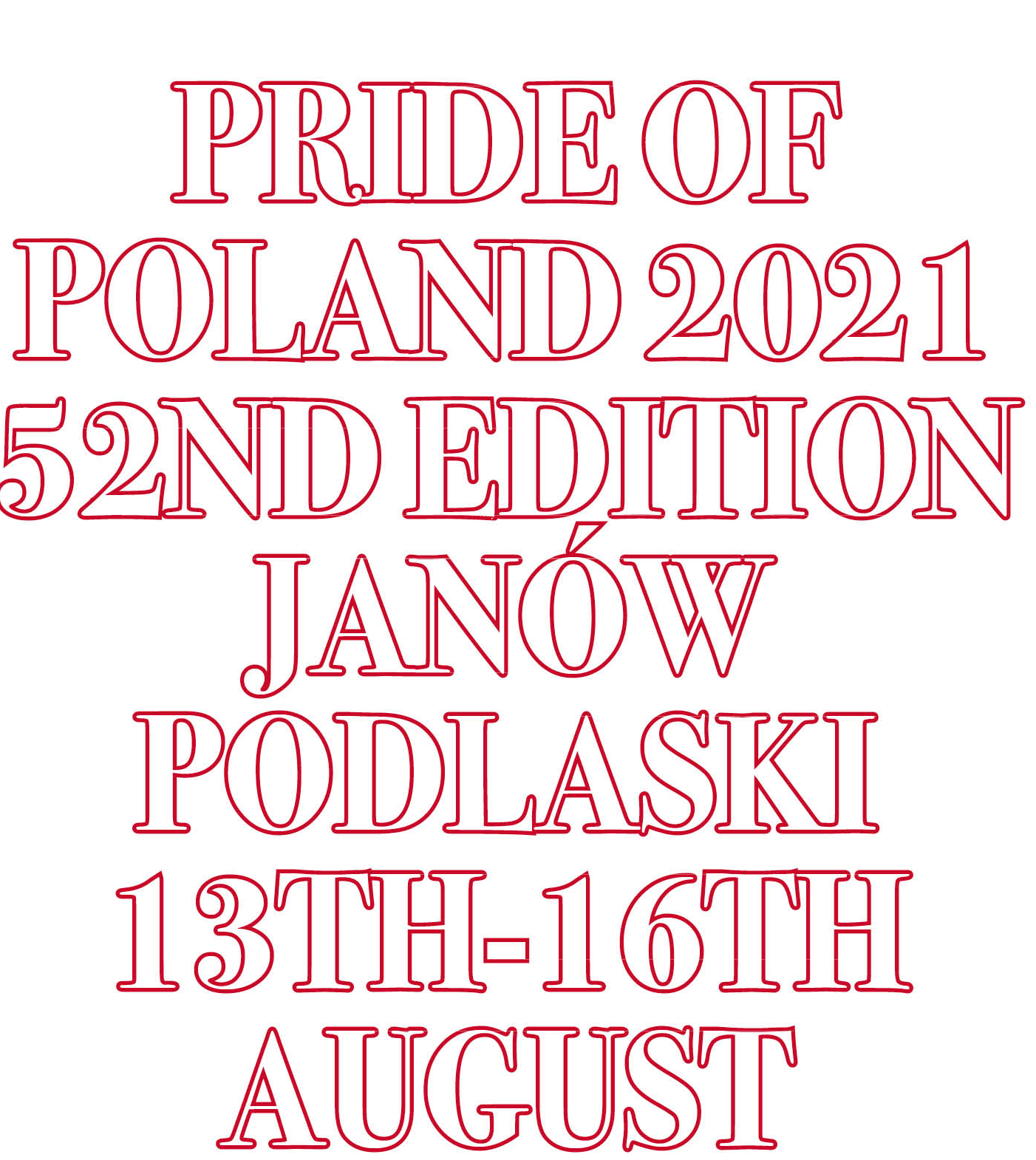 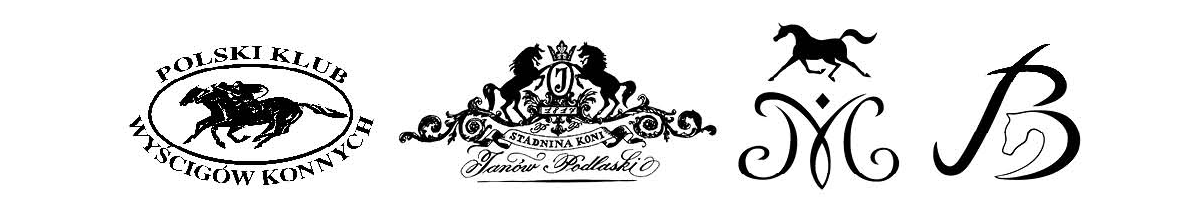 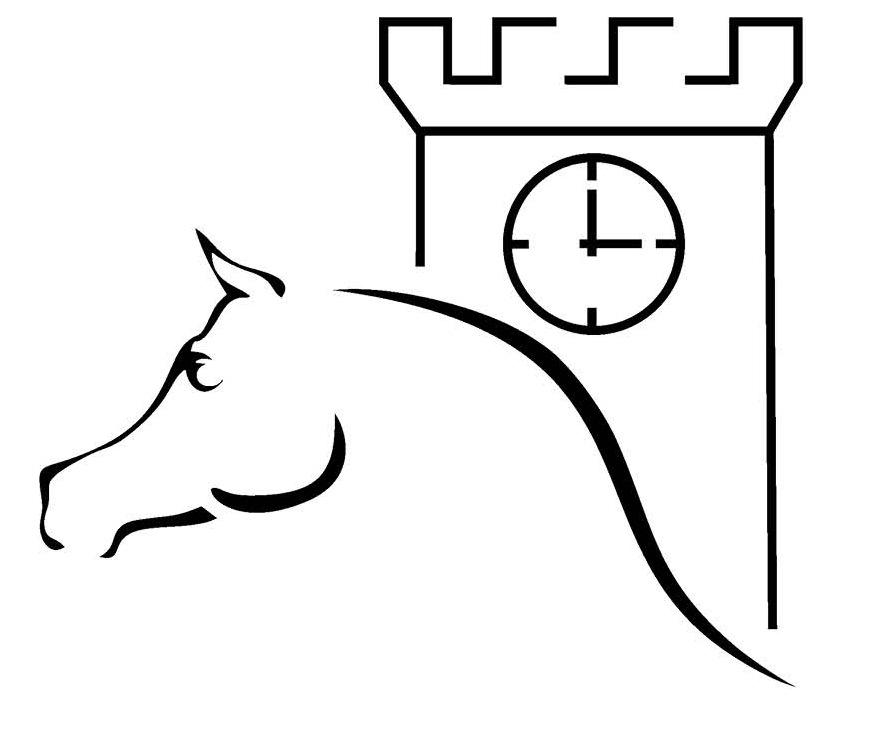 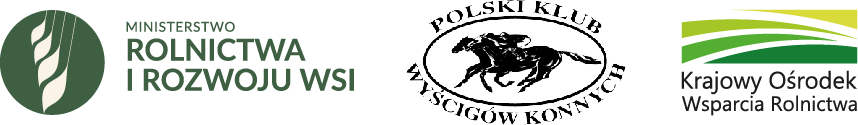 Proponowana lista koni SK MICHAŁÓWna aukcję „Pride of Poland” i „Summer Sale”
EBIRA  2016   Empire- Ebra po Alert
EL MADERA  siwa 2019  Morion – El Medonia po Shanghai E.A.
EMANDORISSA siwa 2012 Abha Qatar – Emanda po Ecaho
ENOBARIA kaszt. 2014 QR Marc-Ekliptyka po Ekstern
PUSTYNNA NOC  siwa 2012  WH Kaneko-Pustynna Rosa po Ekstern
ERMITAGE siwa 2017 QR Marc-Emandoria po GazalAL Shaqab 
EQUATOR  gniady 2010 QR Mark – Ekliptyka po Ekstern
CHEROJA gn. 2016 Ganges – Cheronea po QR Marc
DYPLOMACJA kaszt. 2017  Empire – Dżakarta po Piruet
EL AZJA gn. 2015 Ekstern – El Dorra po QR Marc
ELLENA siwa 2010 Ekstern – El Kahira po Piber
EMESTA g. 2016 Emerald J- Emocja po Monogramm
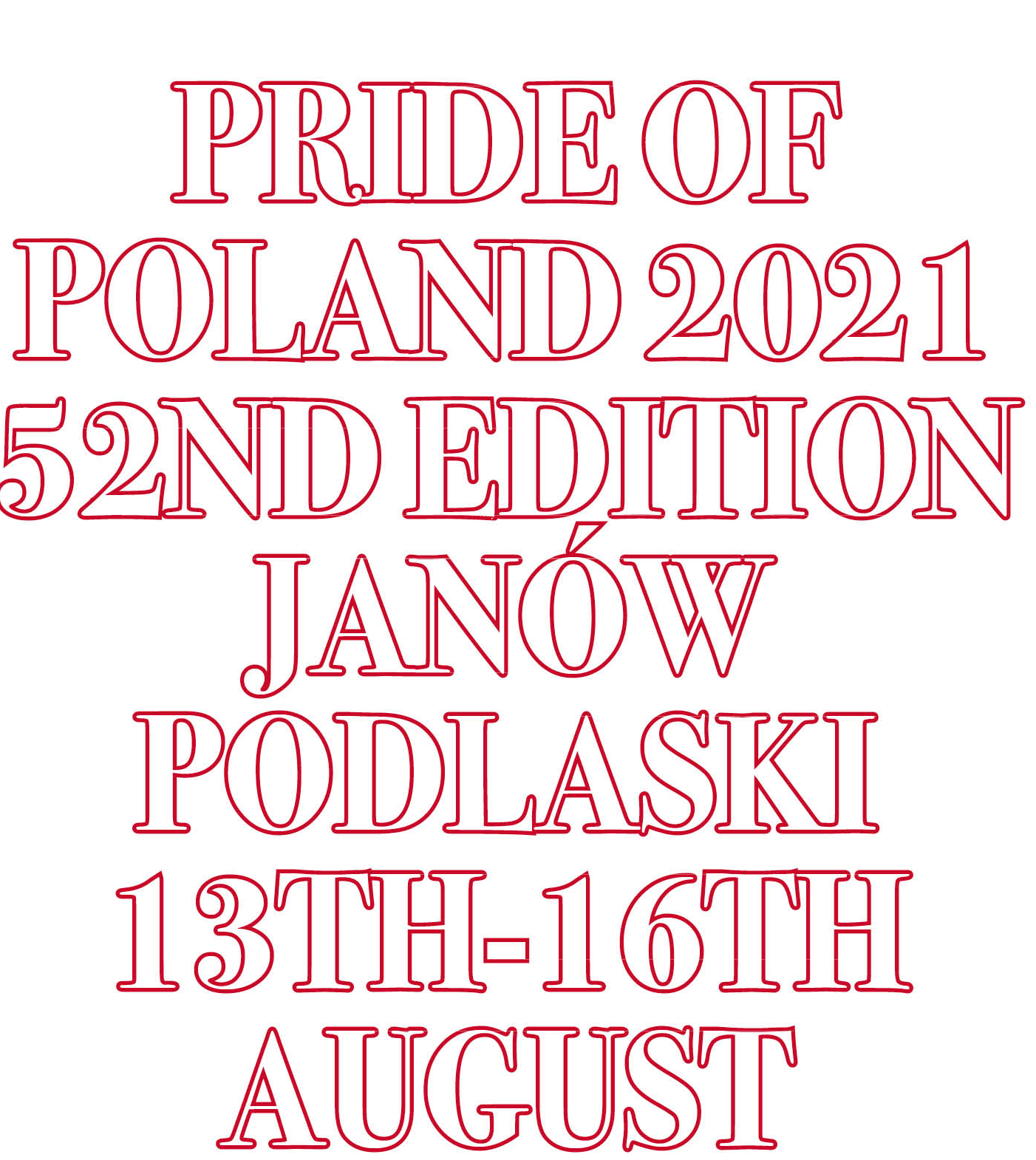 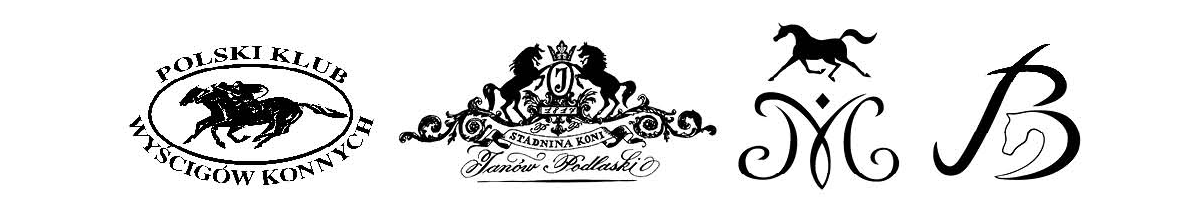 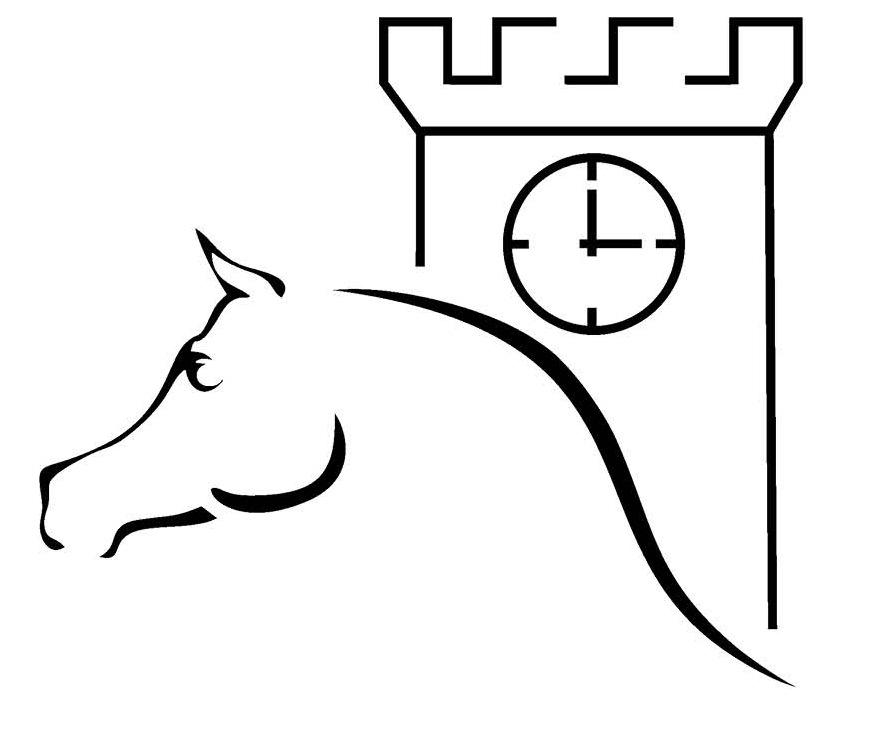 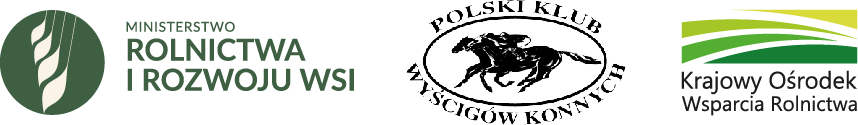 Proponowana lista koni SK MICHAŁÓWna aukcję „Pride of Poland” i „Summer Sale”

POINTER siwa 2018 Sahm El Arab- Palanga po Ekstern 
14.  WORONIN kaszt 2016 Vitorio TO –Wilda po Gazal Al. Shaqab
EMILIONA siwa 2017 Złoty Medal- Emiliy po Poganin
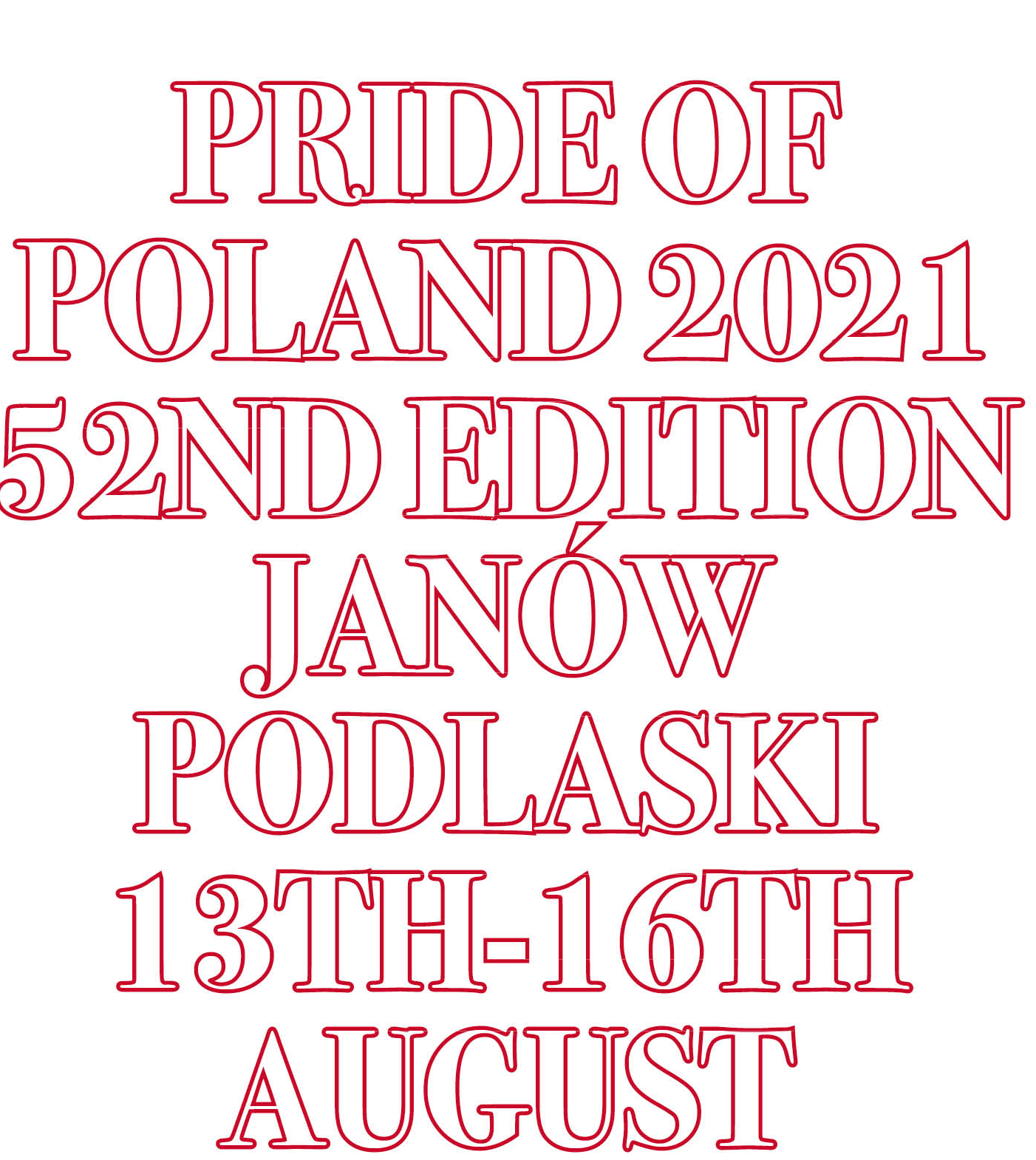 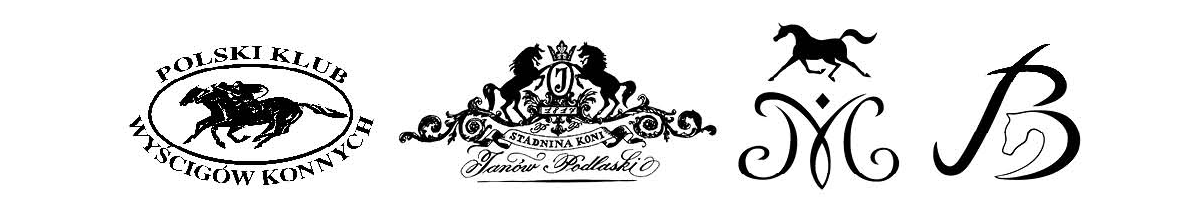 Dziękujemy 
za uwagę
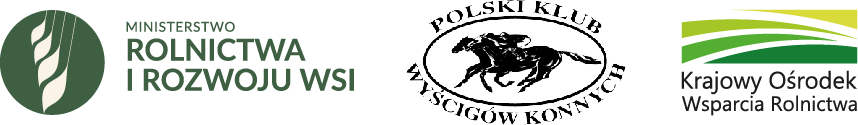 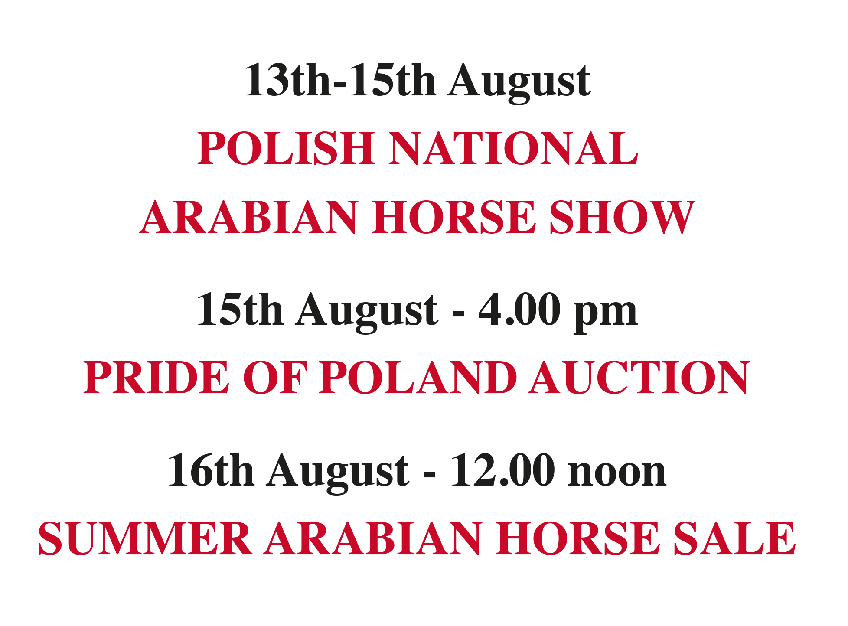